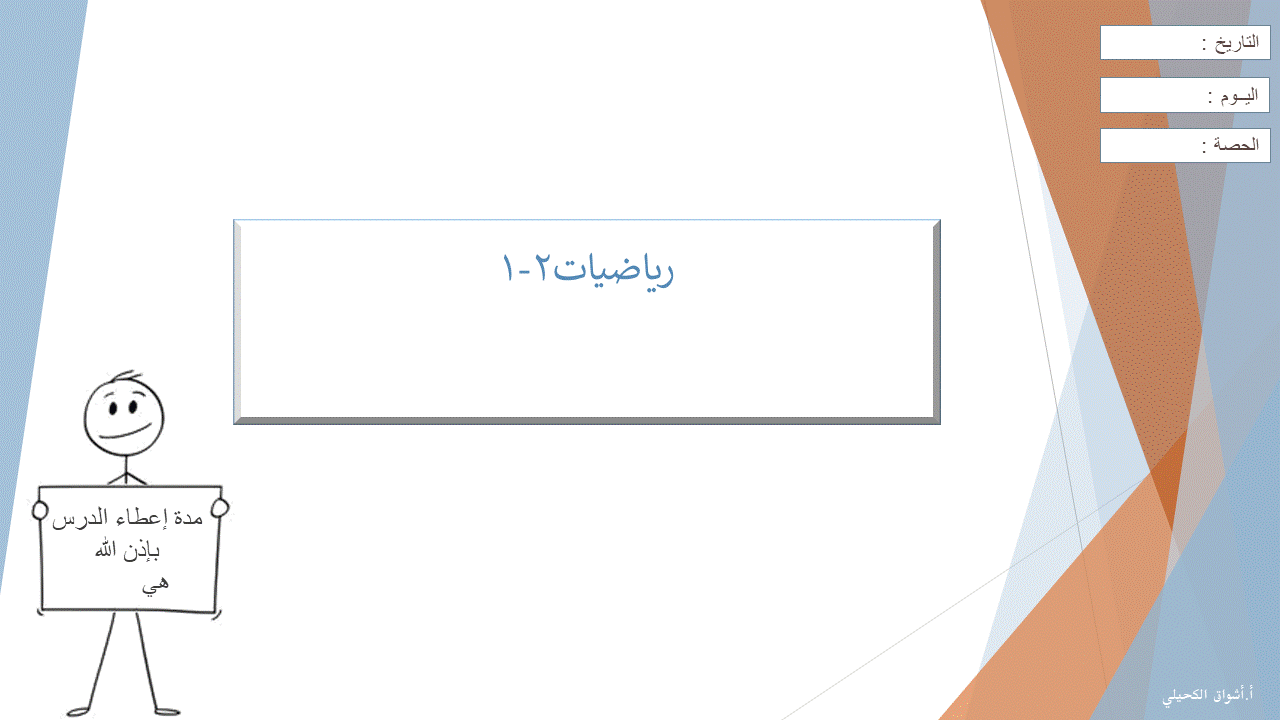 1444/3/16
الاربعاء
الثالثة
رياضيات2-1
الفصل الثالث: كثيرات الحدود ودوالها
الدرس الثاني: القانون العام
حصتان
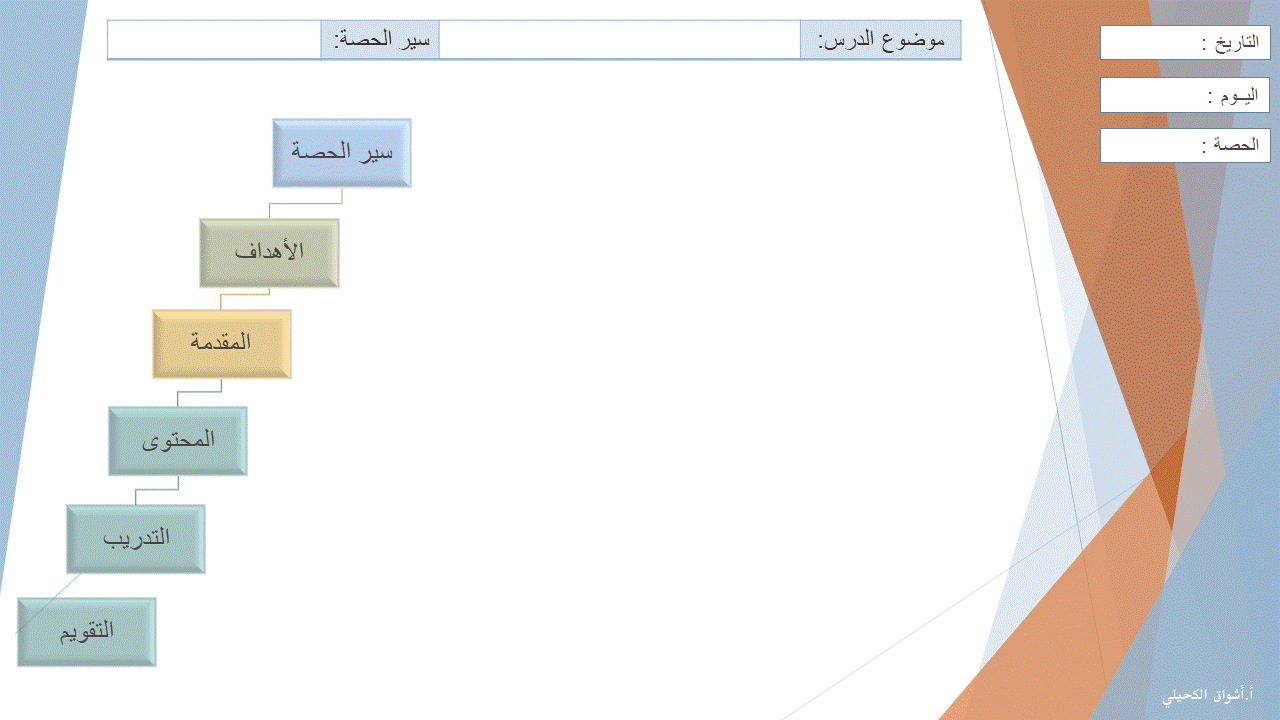 الأهداف
القانون العام
1444/3/16
الاربعاء
الثالثة
فيما سبق:
درستُ حل معادلات تربيعية بإكمال المربع.
(مهارة سابقة)
والآن:
أحل معادلات تربيعية باستعمال القانون العام.
أستعمل المميز لأحدد عدد جذور معادلة تربيعية وأنواعها.
المفردات:
القانون العام - المميز
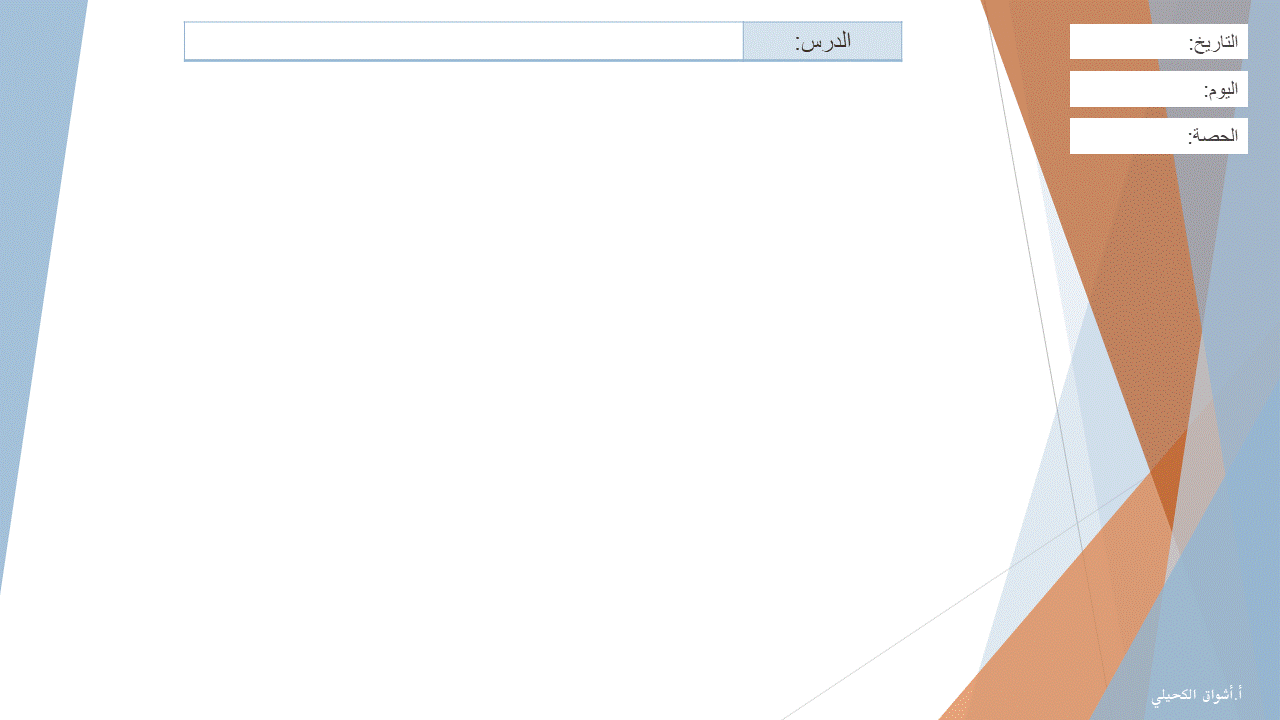 1444/3/16
القانون العام
الاربعاء
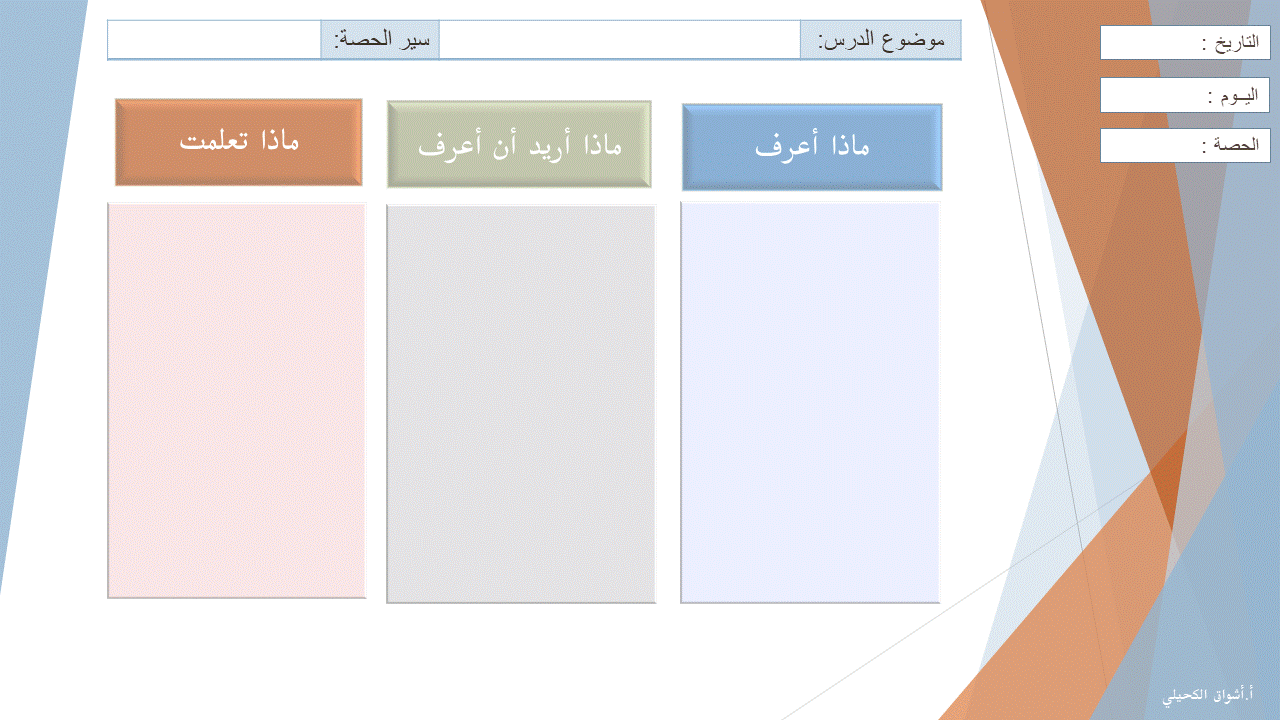 الثالثة
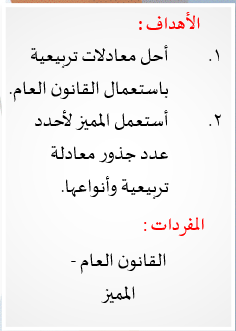 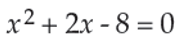 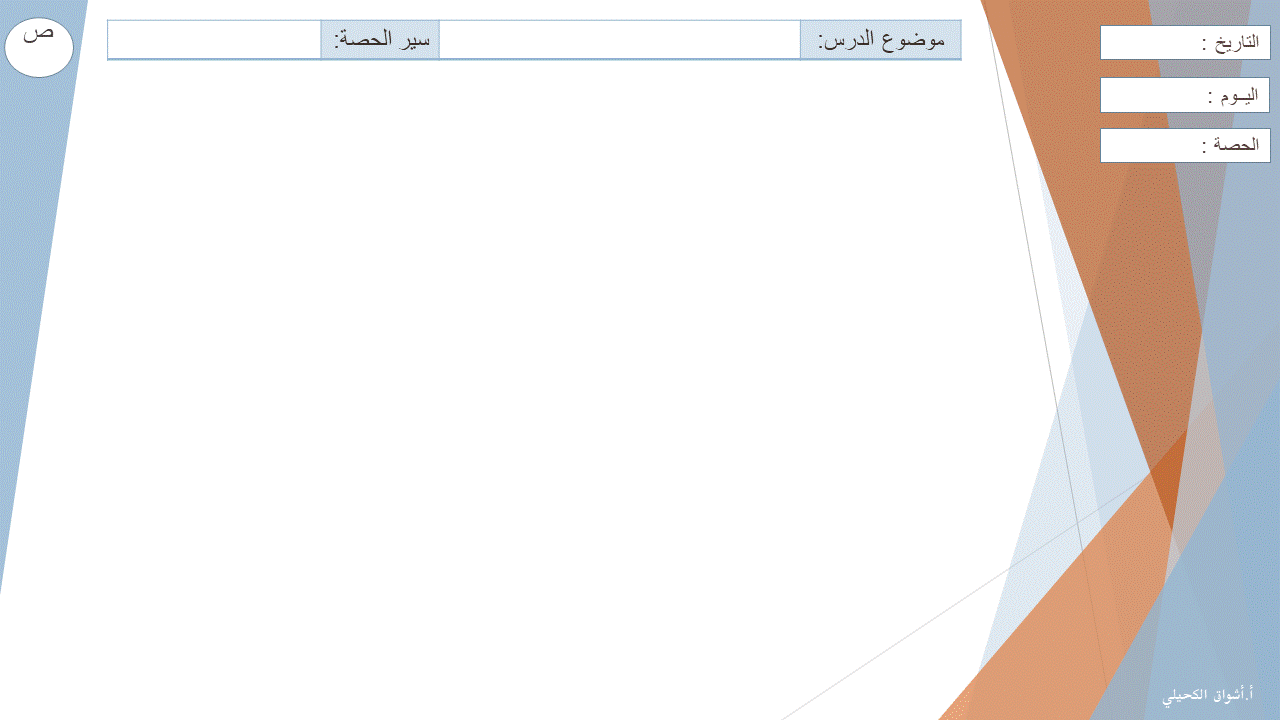 ص
المحتوى
القانون العام
1444/3/16
115
الاربعاء
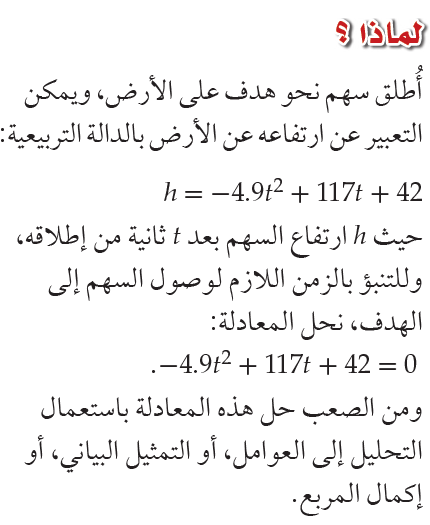 الثالثة
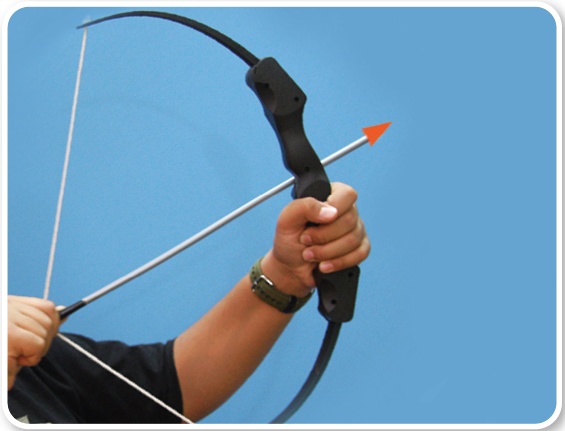 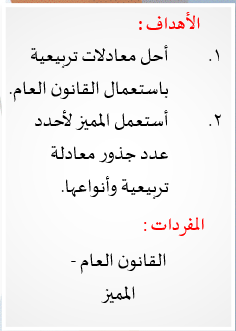 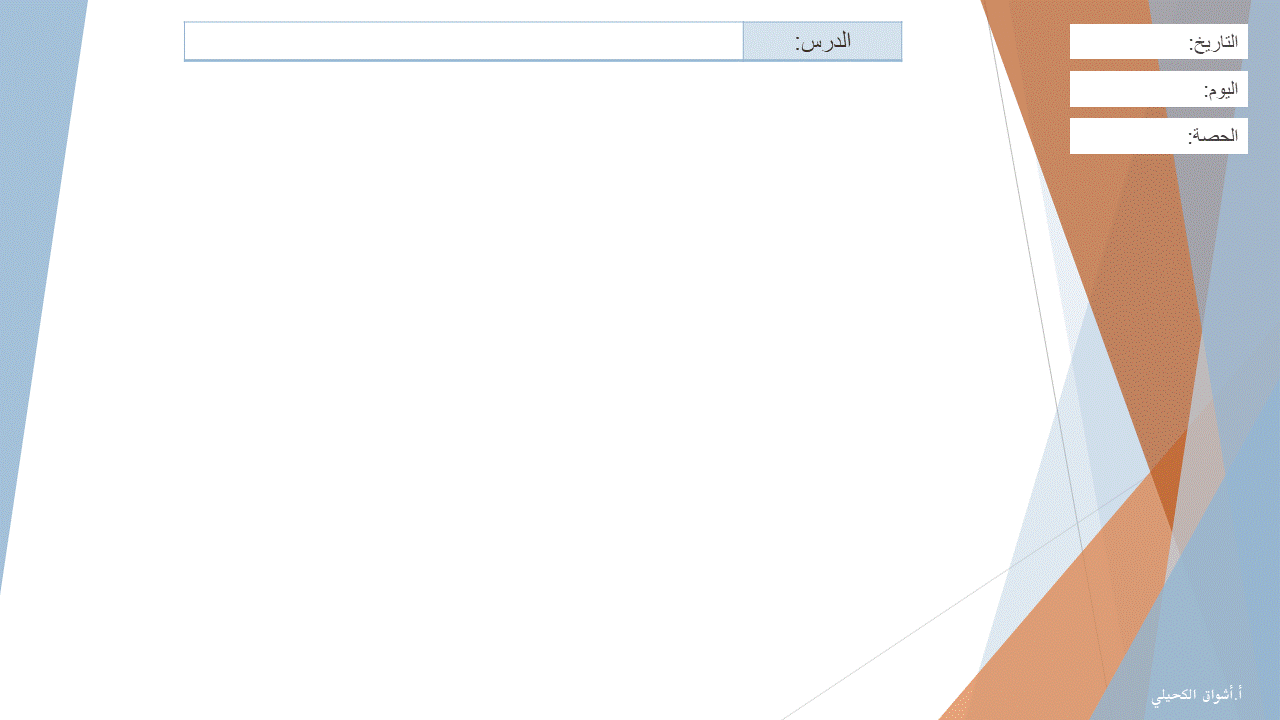 1444/3/16
القانون العام
الاربعاء
الثالثة
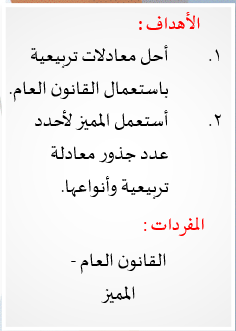 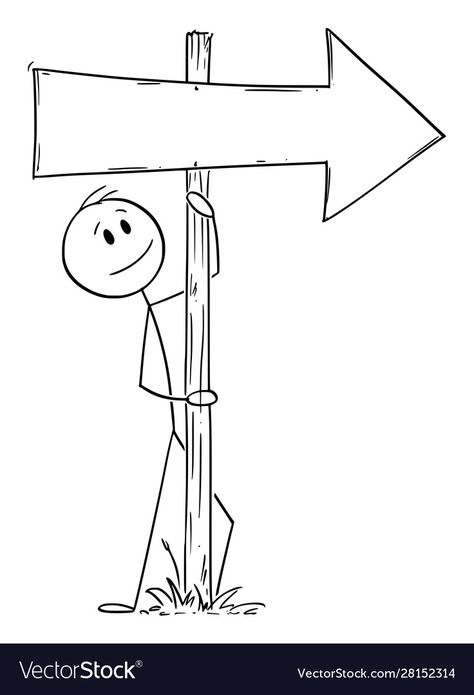 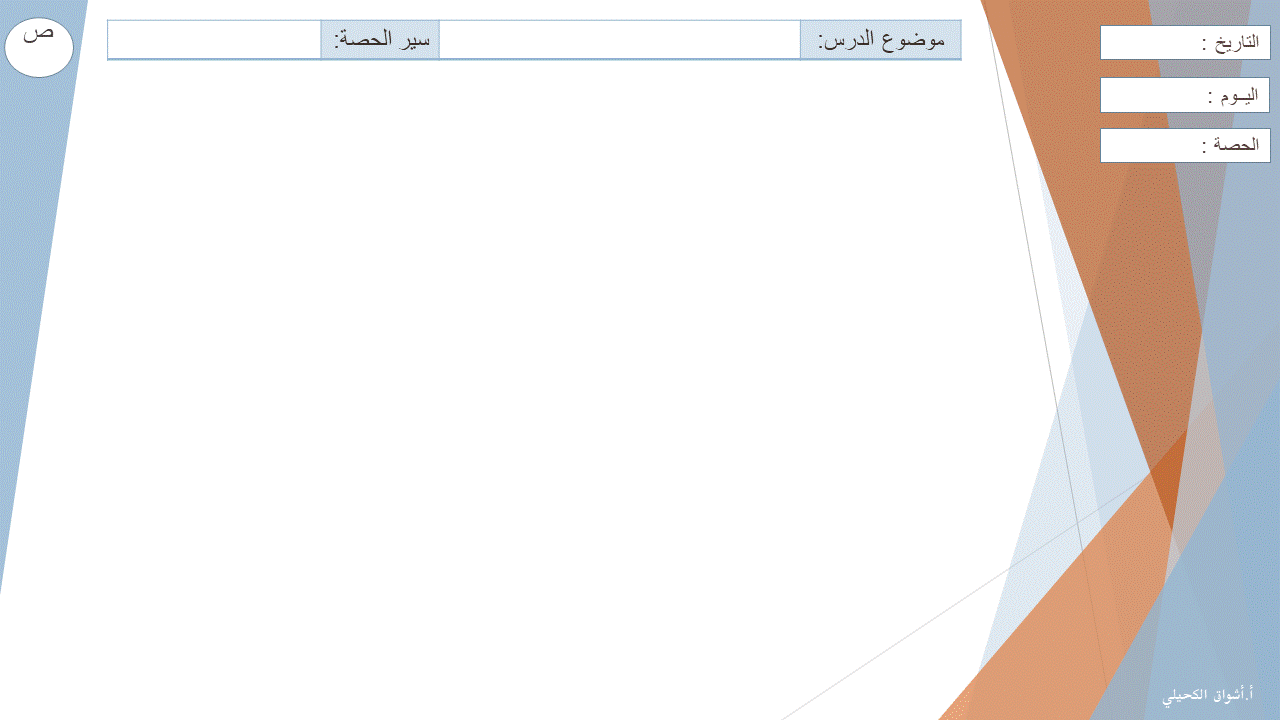 ص
المحتوى
القانون العام
1444/3/16
116
الاربعاء
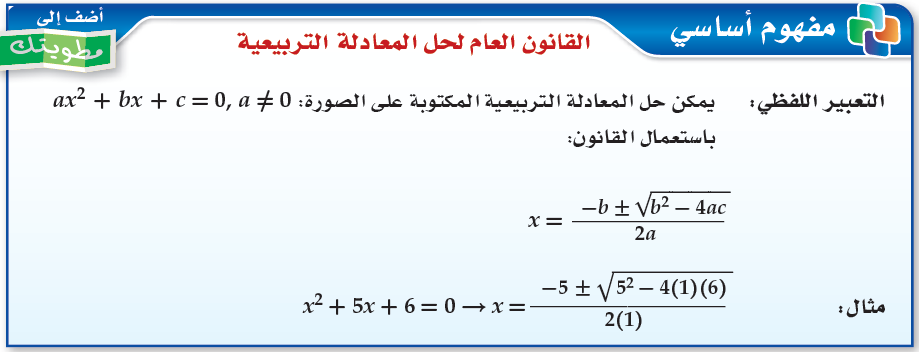 الثالثة
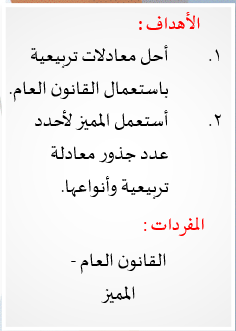 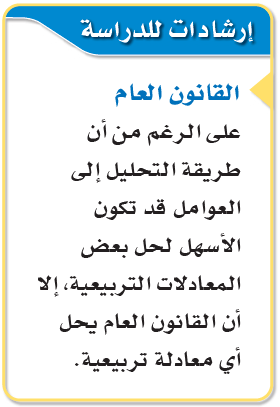 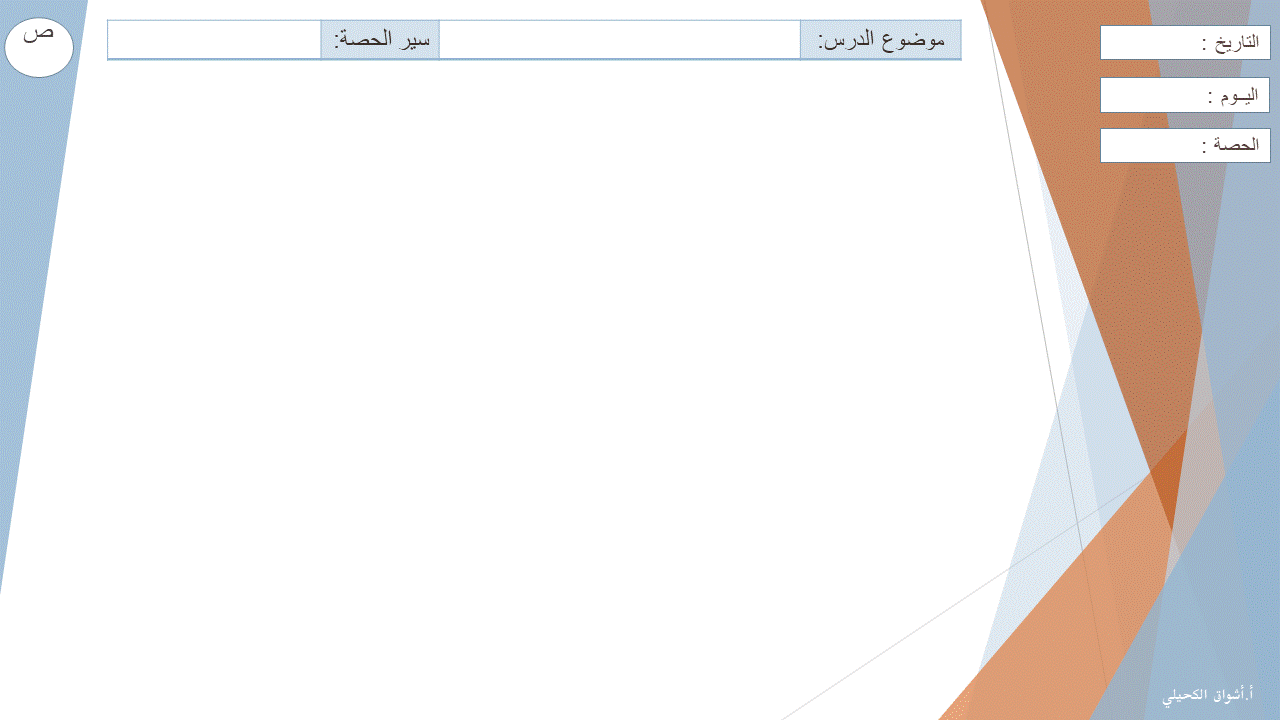 ص
المحتوى
القانون العام
1444/3/16
116
الاربعاء
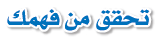 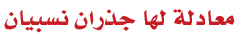 الثالثة
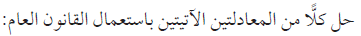 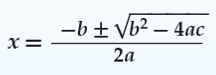 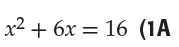 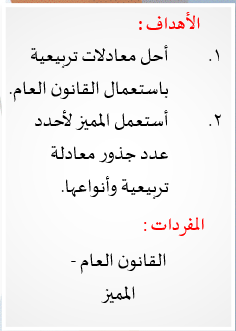 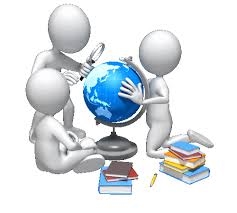 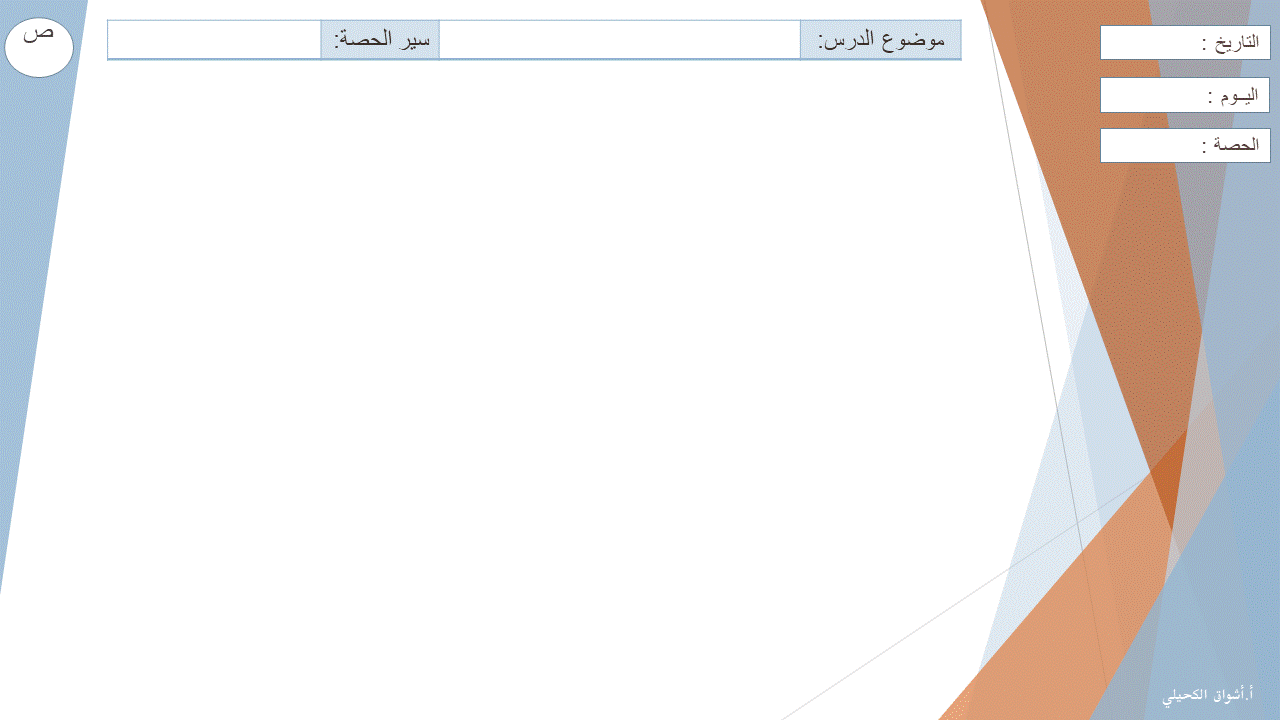 ص
التدريب
القانون العام
1444/3/16
116
الاربعاء
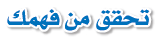 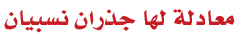 الثالثة
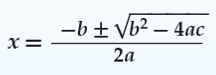 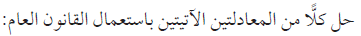 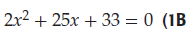 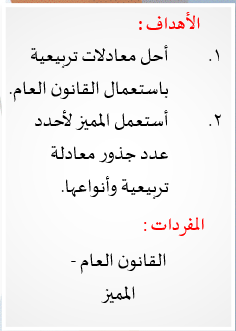 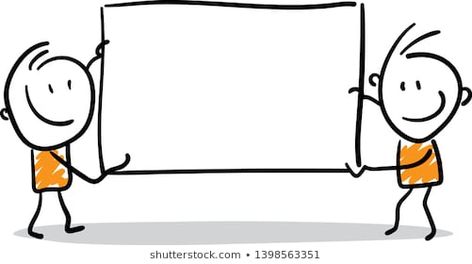 حل ثنائي
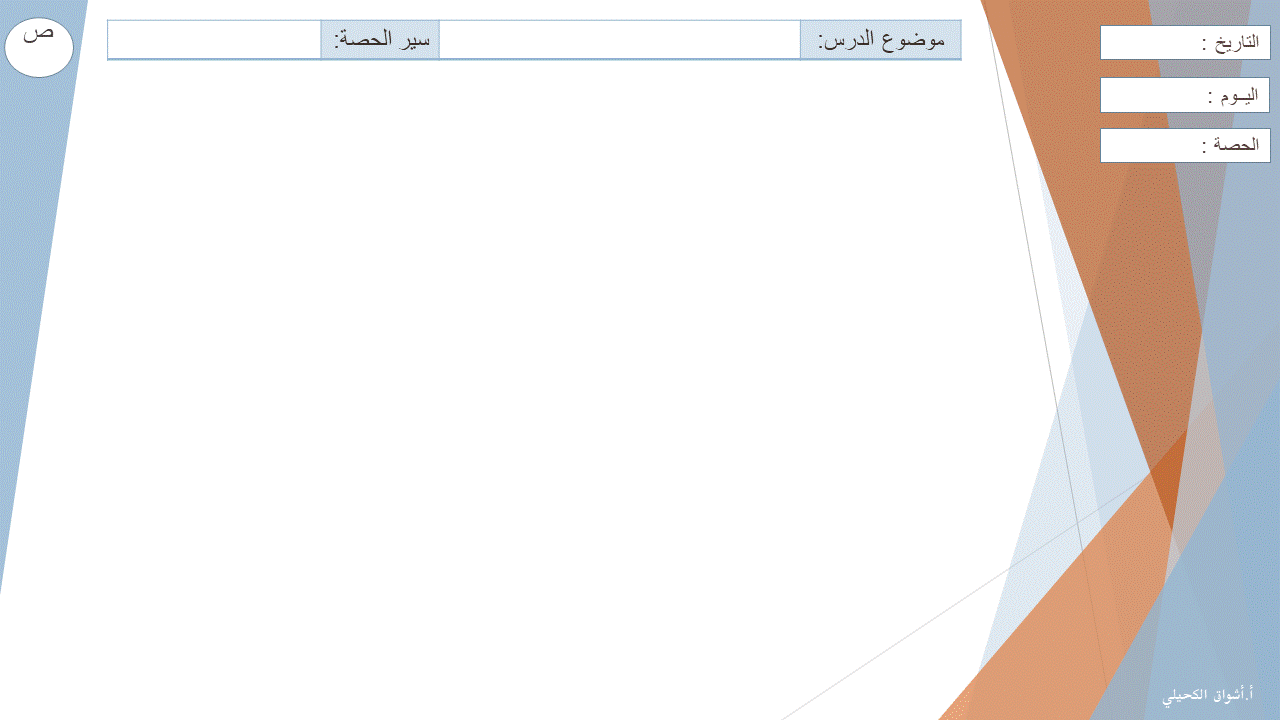 ص
التقويم
القانون العام
1444/3/16
120
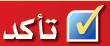 الاربعاء
الثالثة
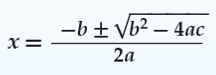 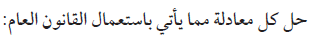 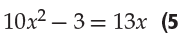 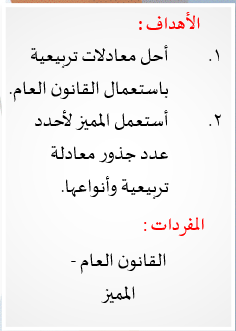 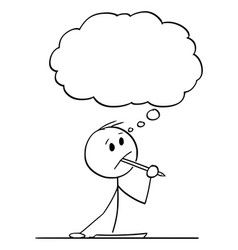 حل فردي
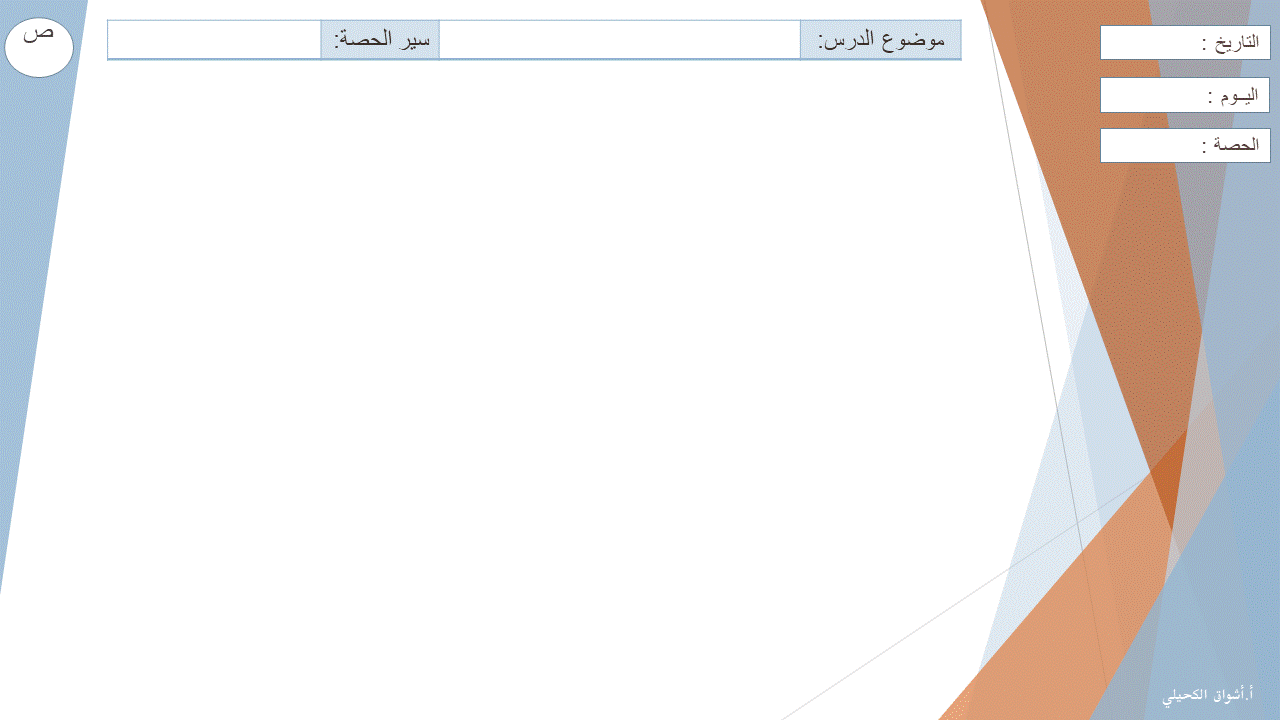 ص
المحتوى
القانون العام
1444/3/16
117
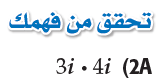 الاربعاء
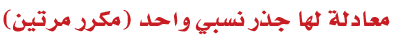 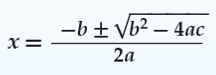 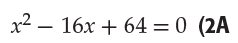 الثالثة
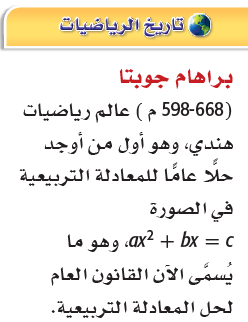 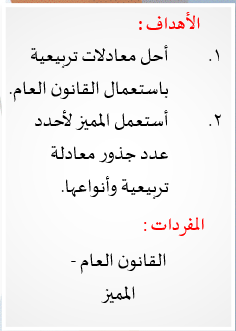 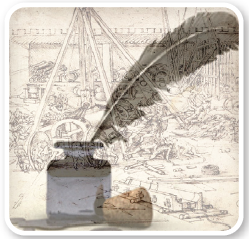 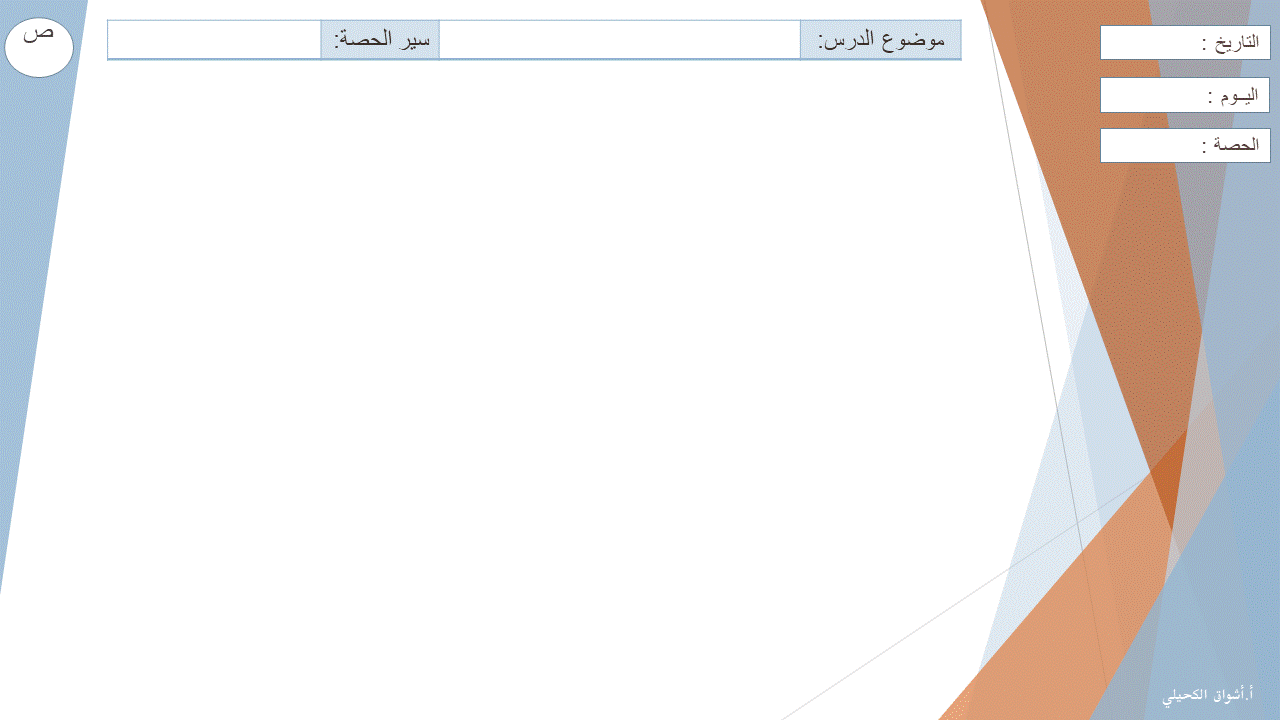 ص
التدريب
القانون العام
1444/3/16
117
الاربعاء
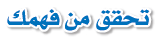 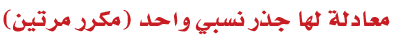 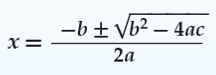 الثالثة
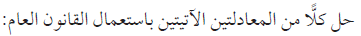 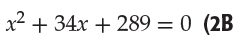 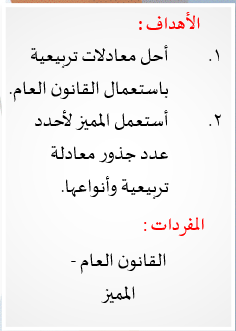 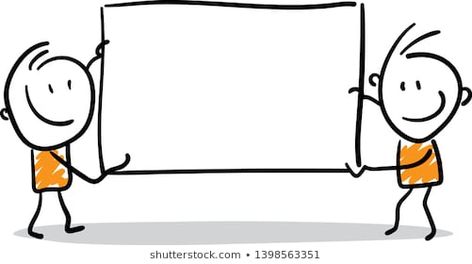 حل ثنائي
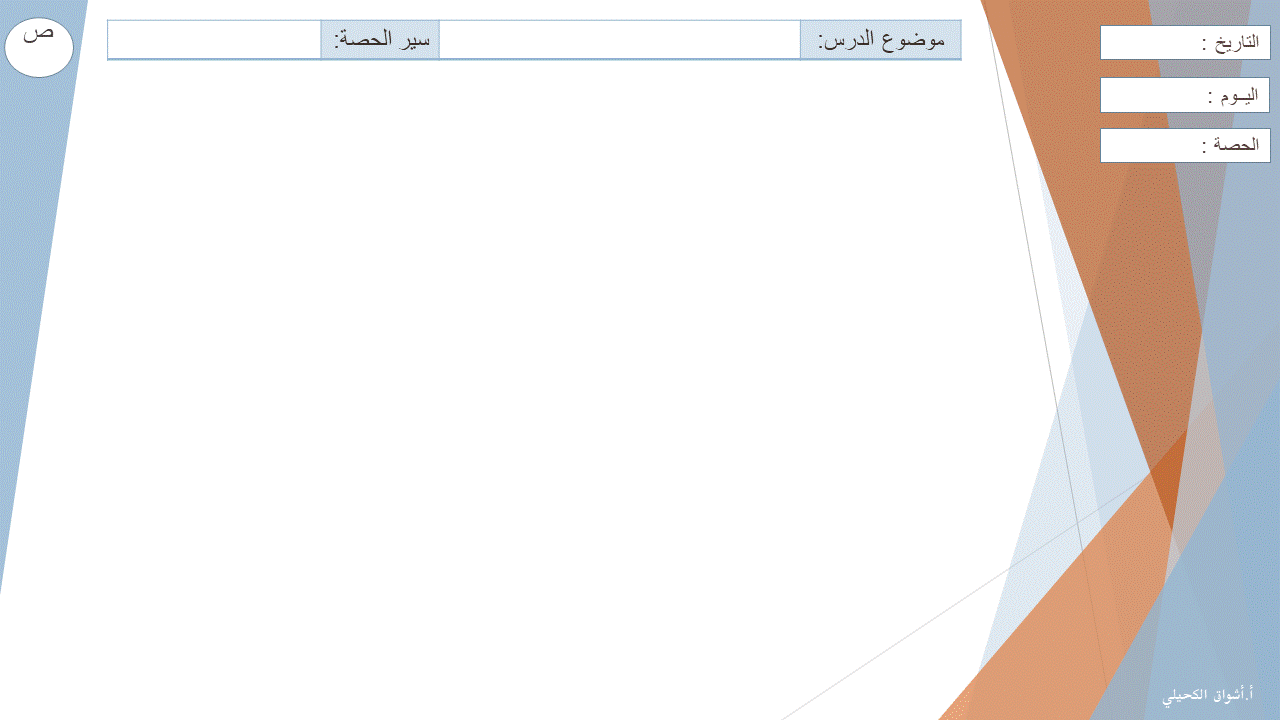 ص
التقويم
القانون العام
1444/3/16
122
الاربعاء
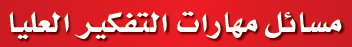 الثالثة
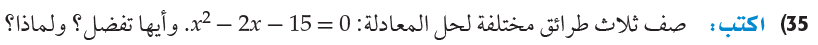 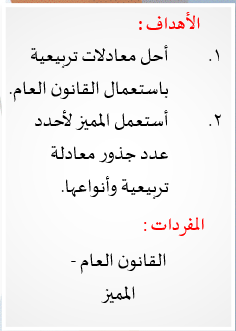 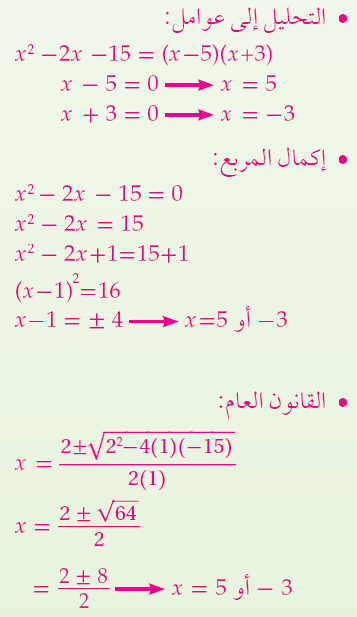 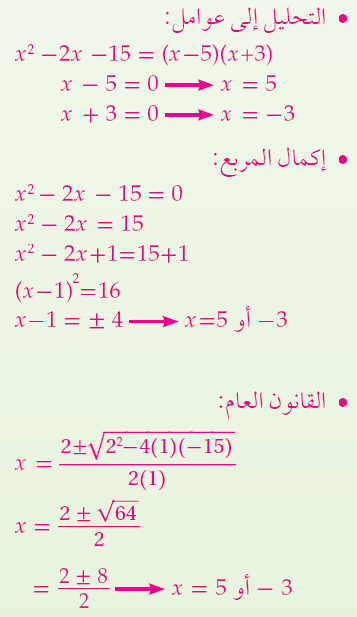 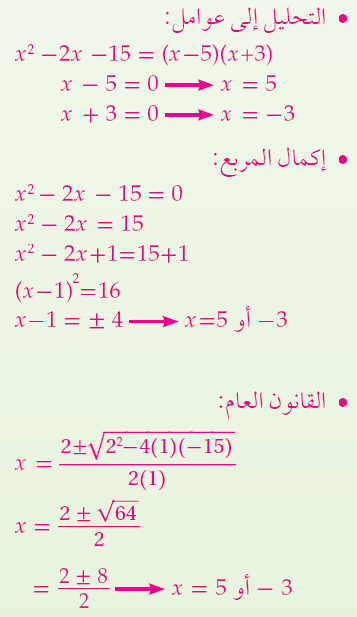 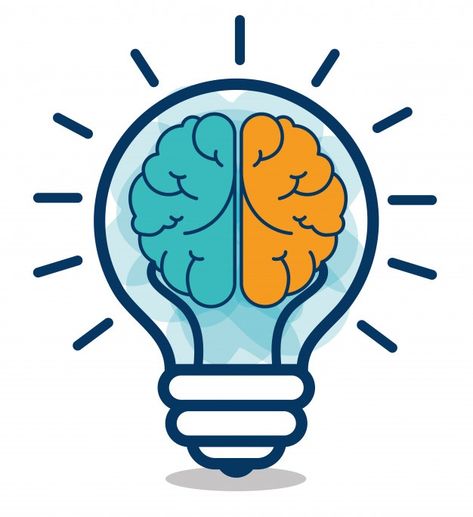 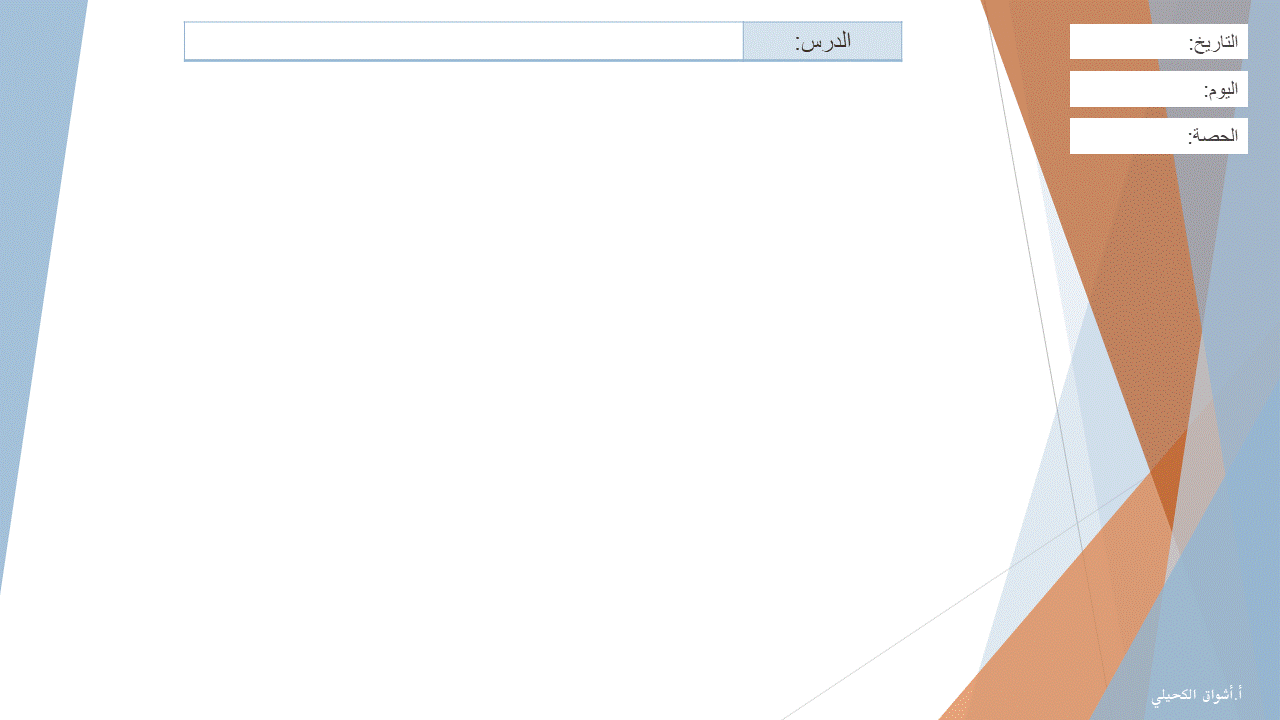 1444/3/16
القانون العام
الاربعاء
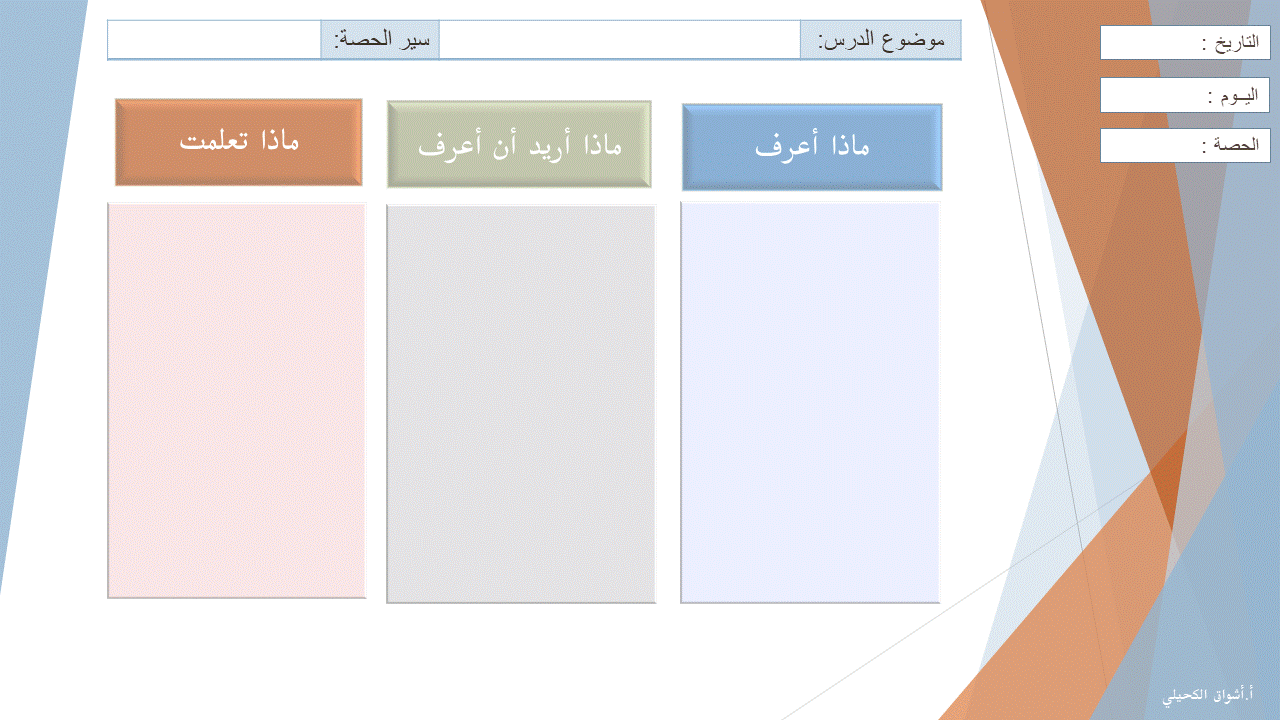 الثالثة
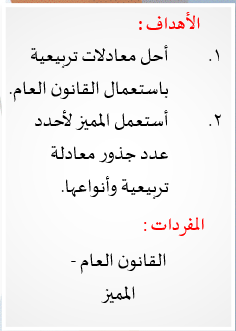 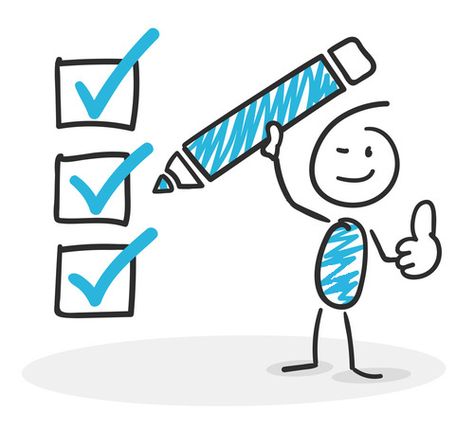 تم بحمد الله
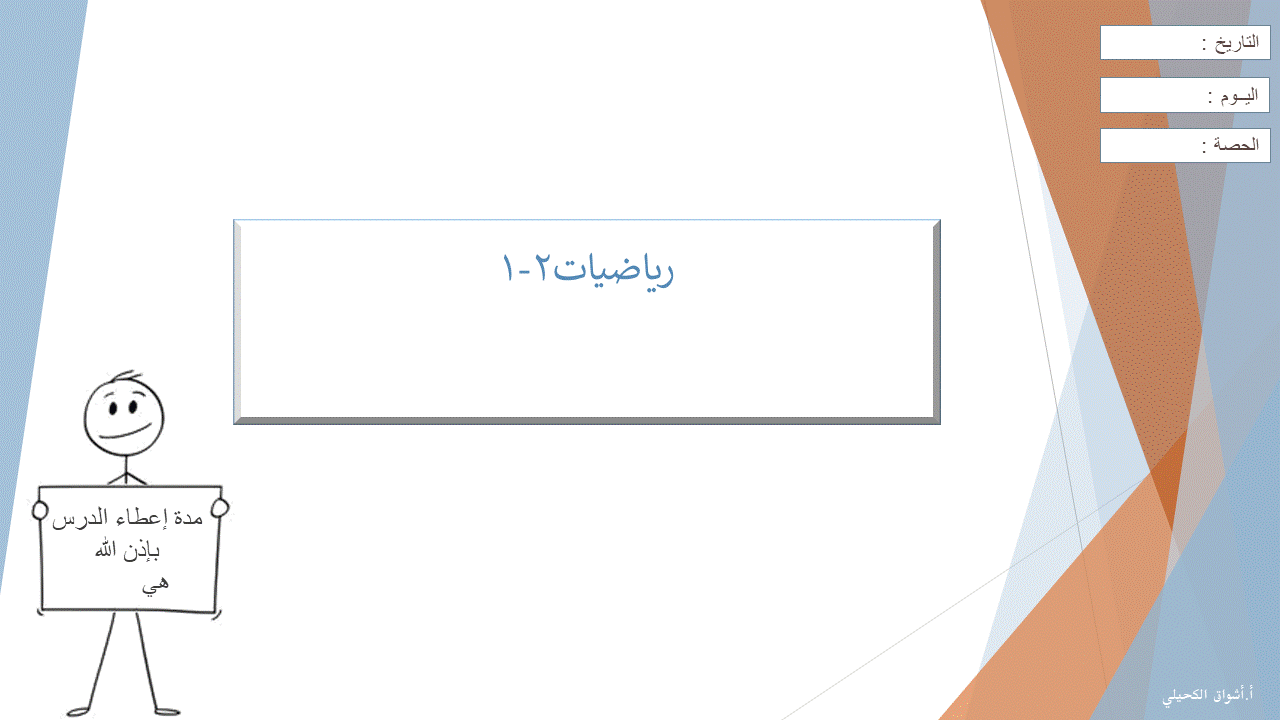 1444/3/17
الخميس
رياضيات2-1
الفصل الثالث: كثيرات الحدود ودوالها
الدرس الثاني: القانون العام
حصتان
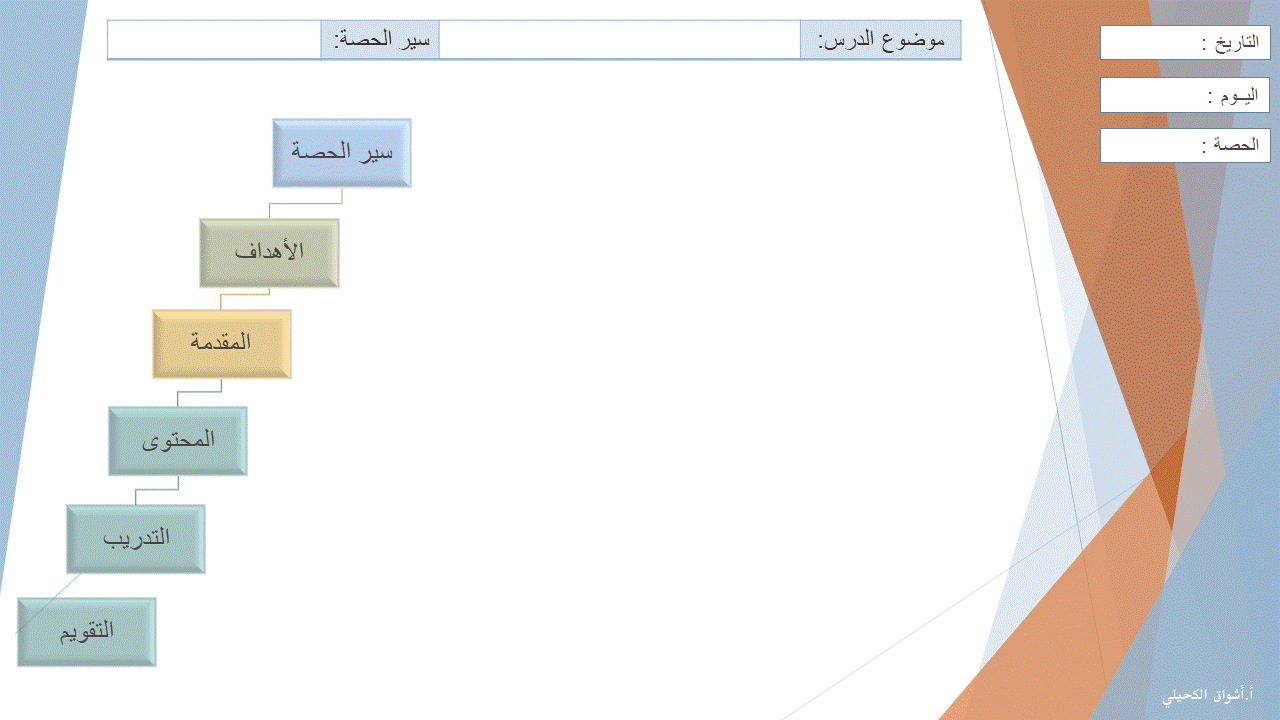 الأهداف
القانون العام
1444/3/17
الخميس
فيما سبق:
درستُ حل معادلات تربيعية بإكمال المربع.
(مهارة سابقة)
والآن:
أحل معادلات تربيعية باستعمال القانون العام.
أستعمل المميز لأحدد عدد جذور معادلة تربيعية وأنواعها.
المفردات:
القانون العام - المميز
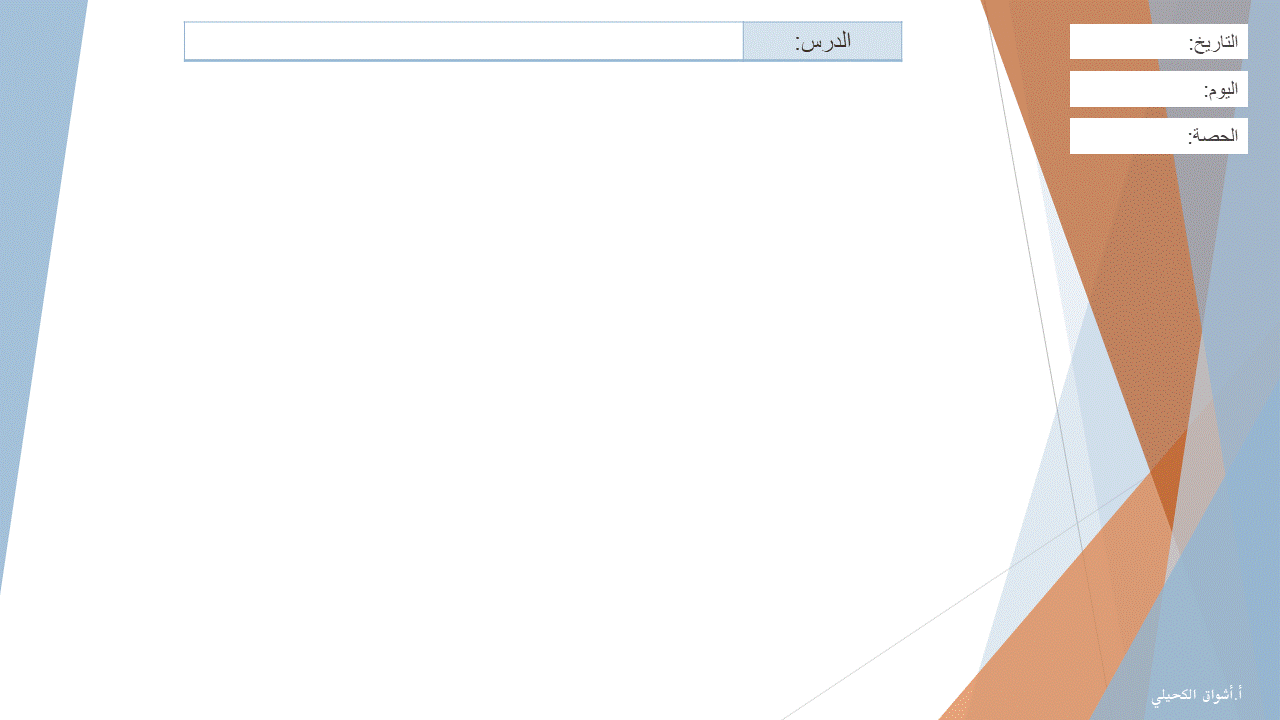 1444/3/17
القانون العام
الخميس
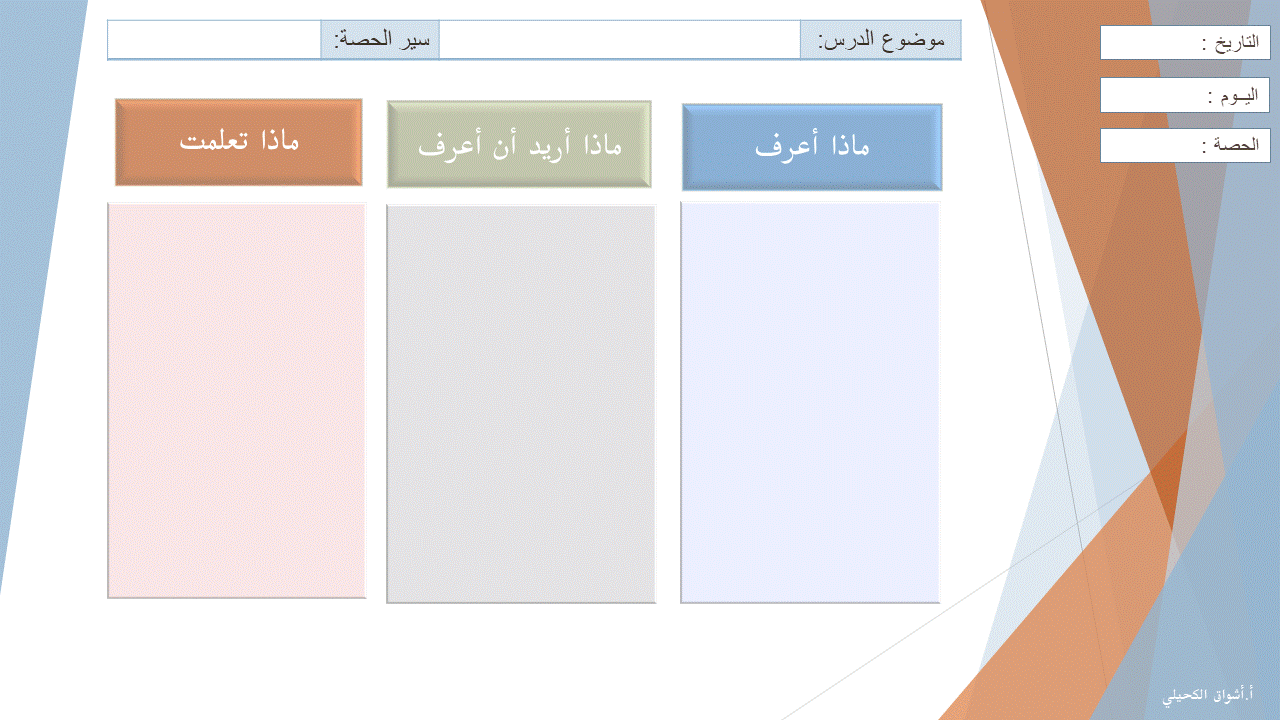 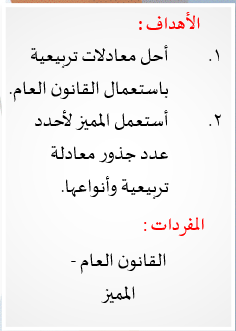 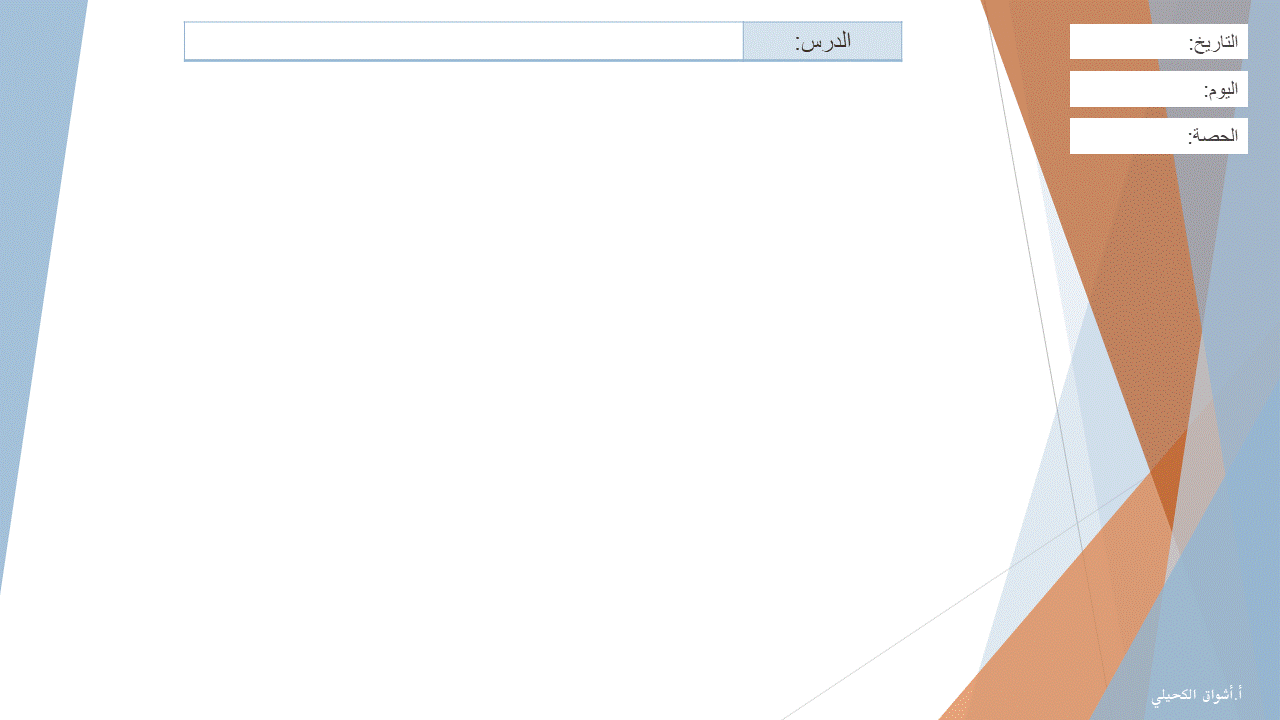 1444/3/17
القانون العام
الخميس
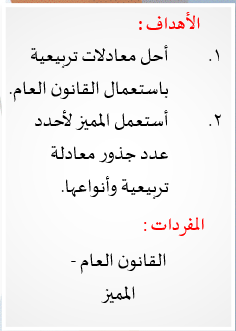 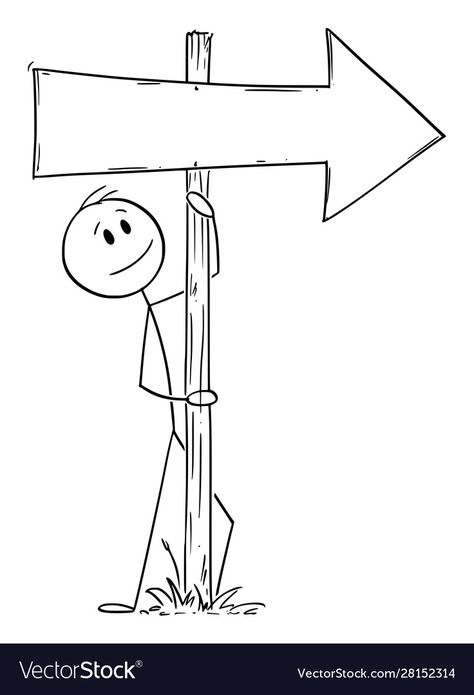 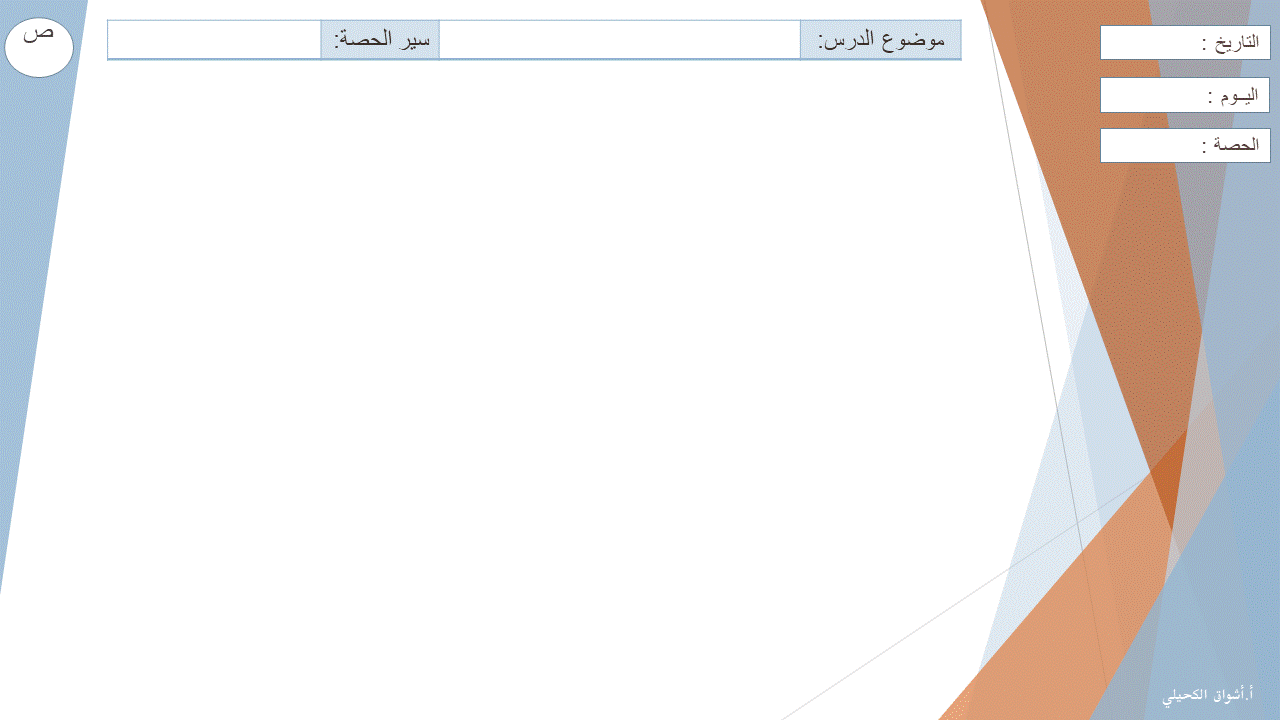 ص
التدريب
القانون العام
1444/3/17
117
الخميس
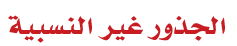 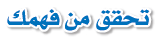 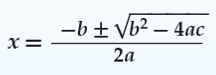 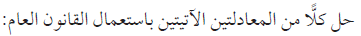 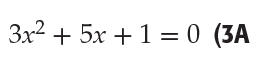 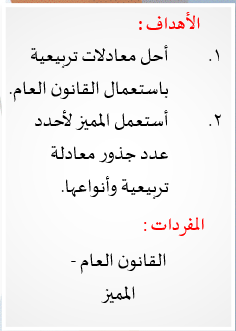 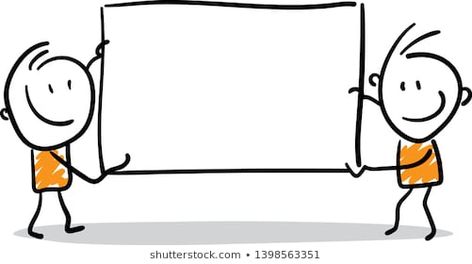 حل ثنائي
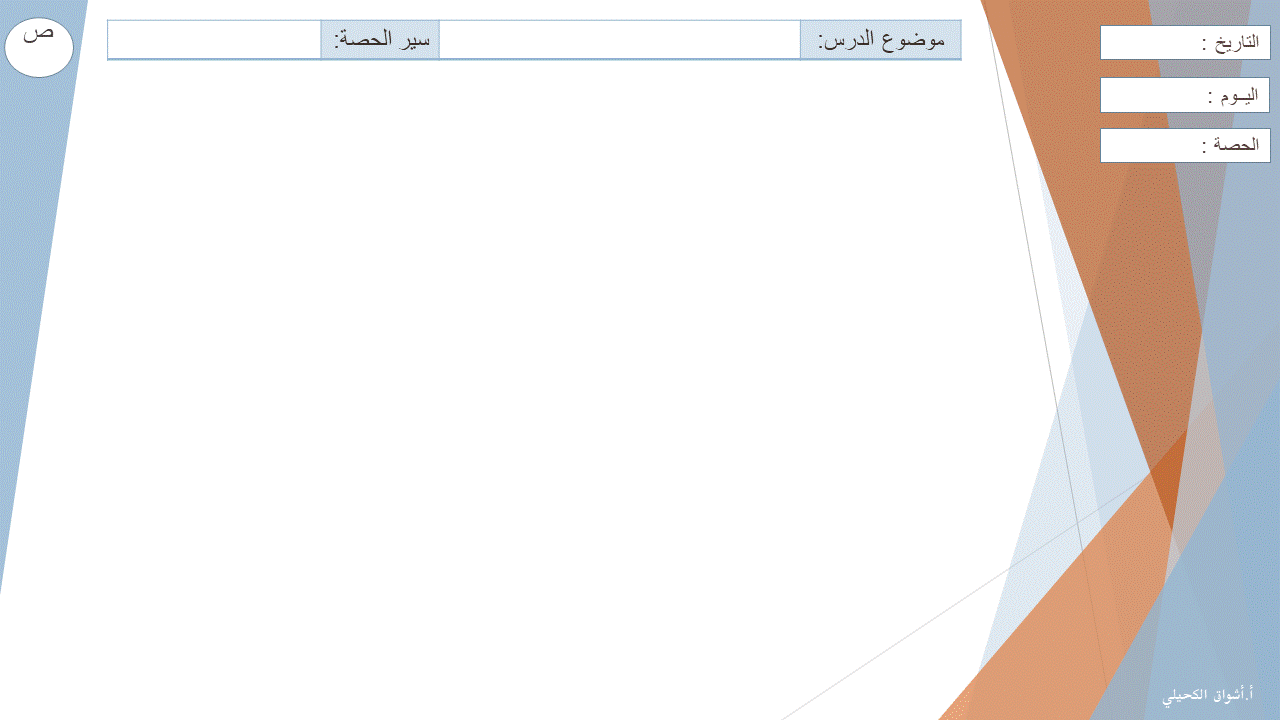 ص
التقويم
القانون العام
1444/3/17
117
الخميس
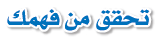 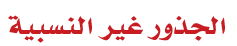 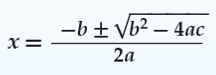 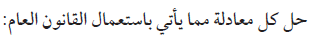 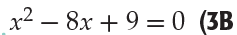 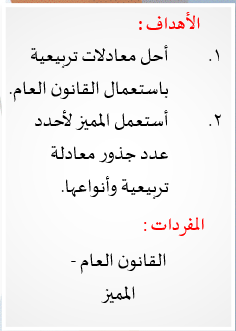 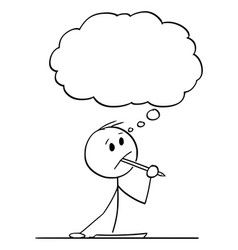 حل فردي
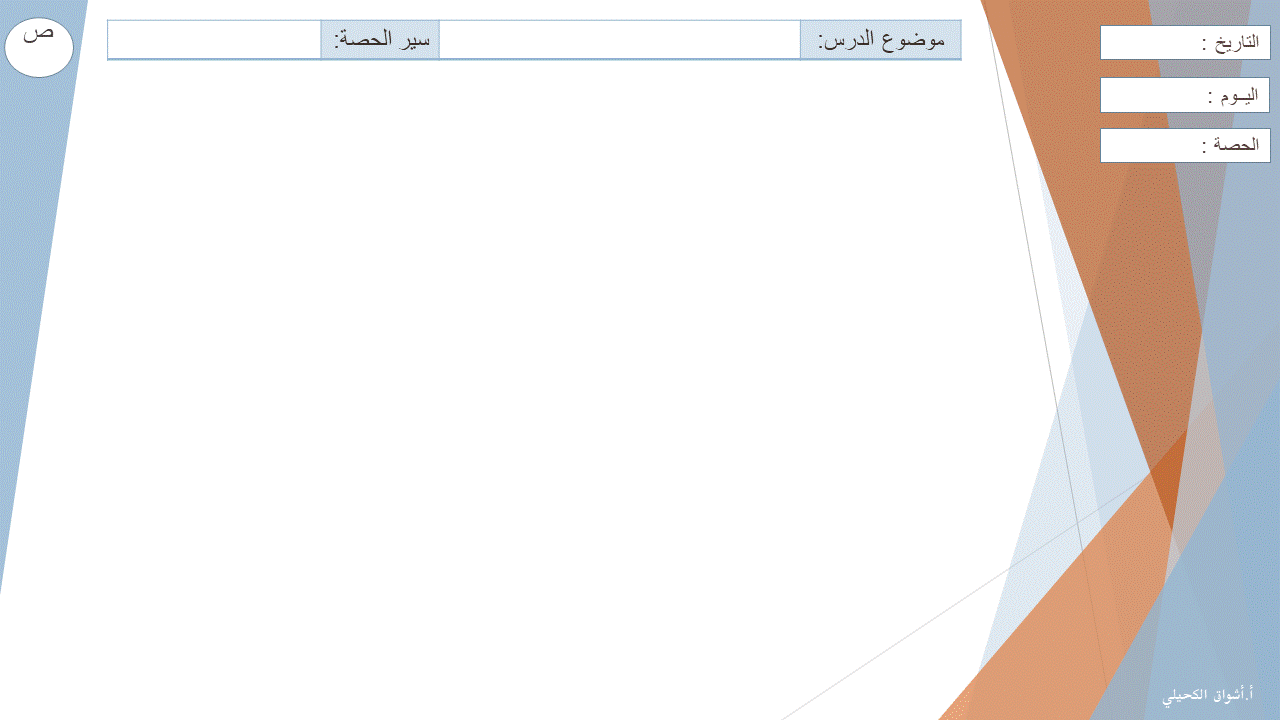 ص
المحتوى
القانون العام
1444/3/17
118
الخميس
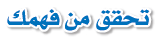 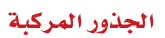 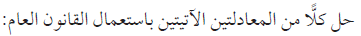 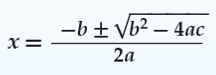 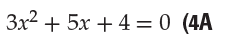 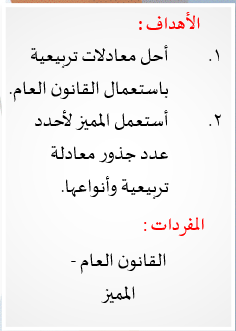 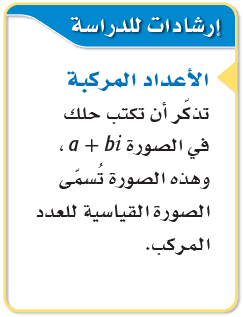 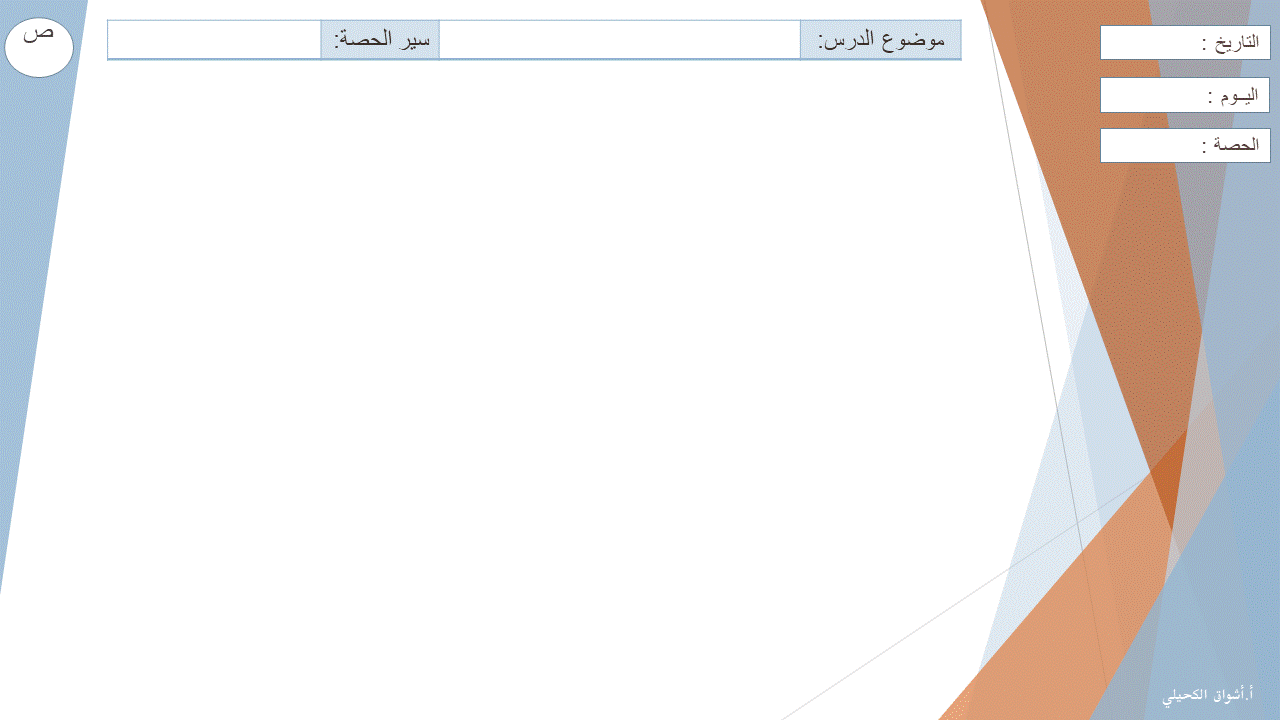 ص
التدريب
القانون العام
1444/3/17
118
الخميس
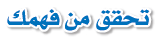 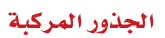 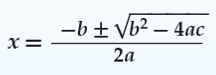 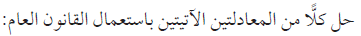 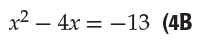 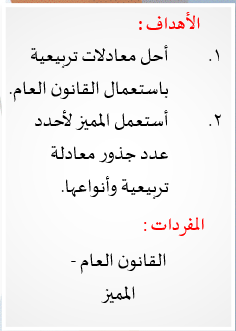 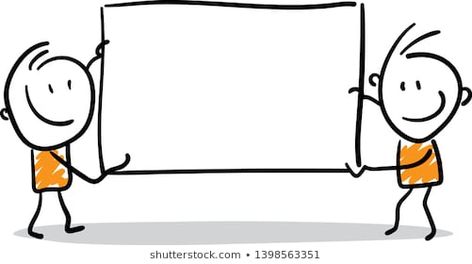 حل ثنائي
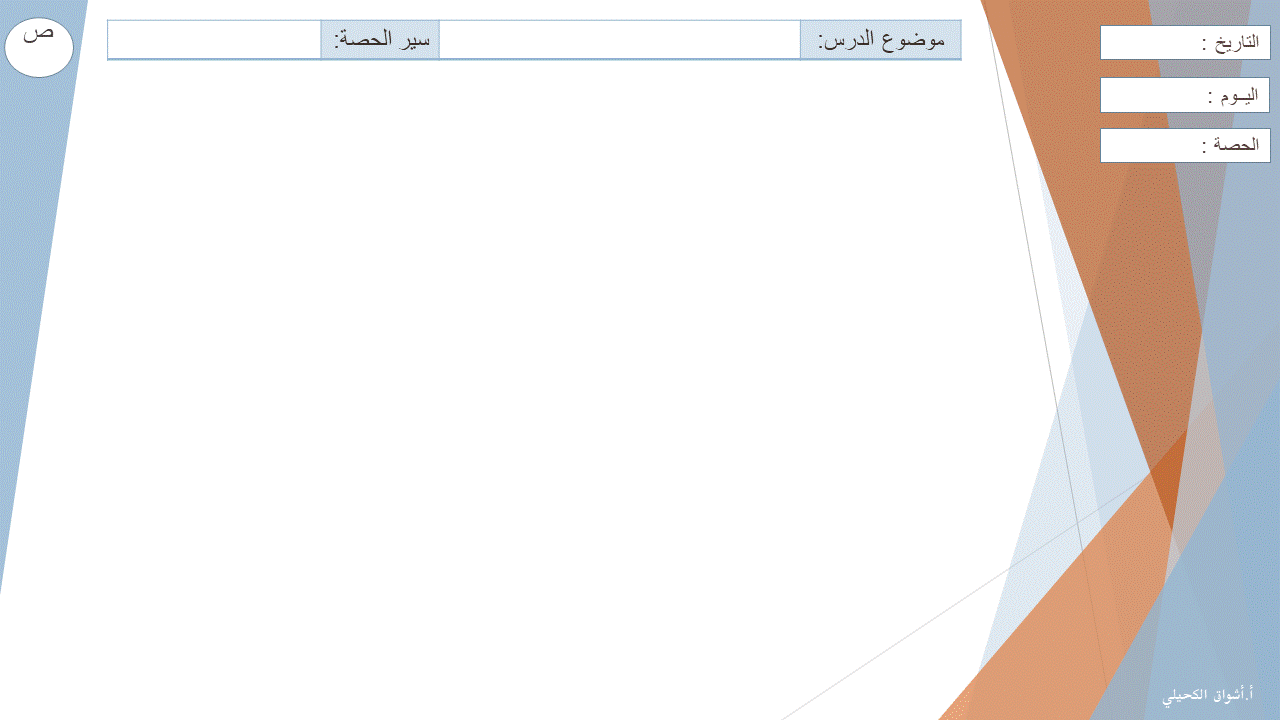 ص
المحتوى
القانون العام
1444/3/17
119
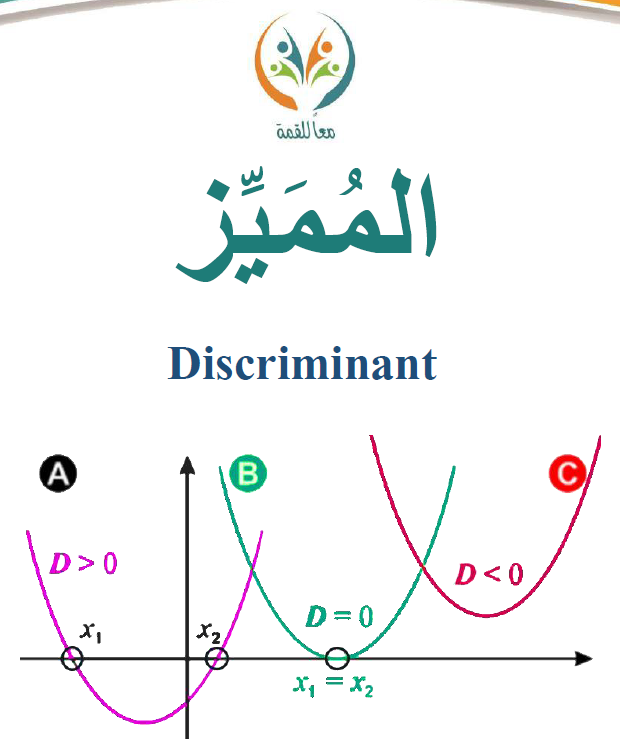 الخميس
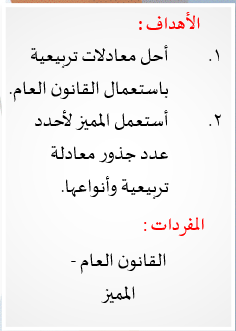 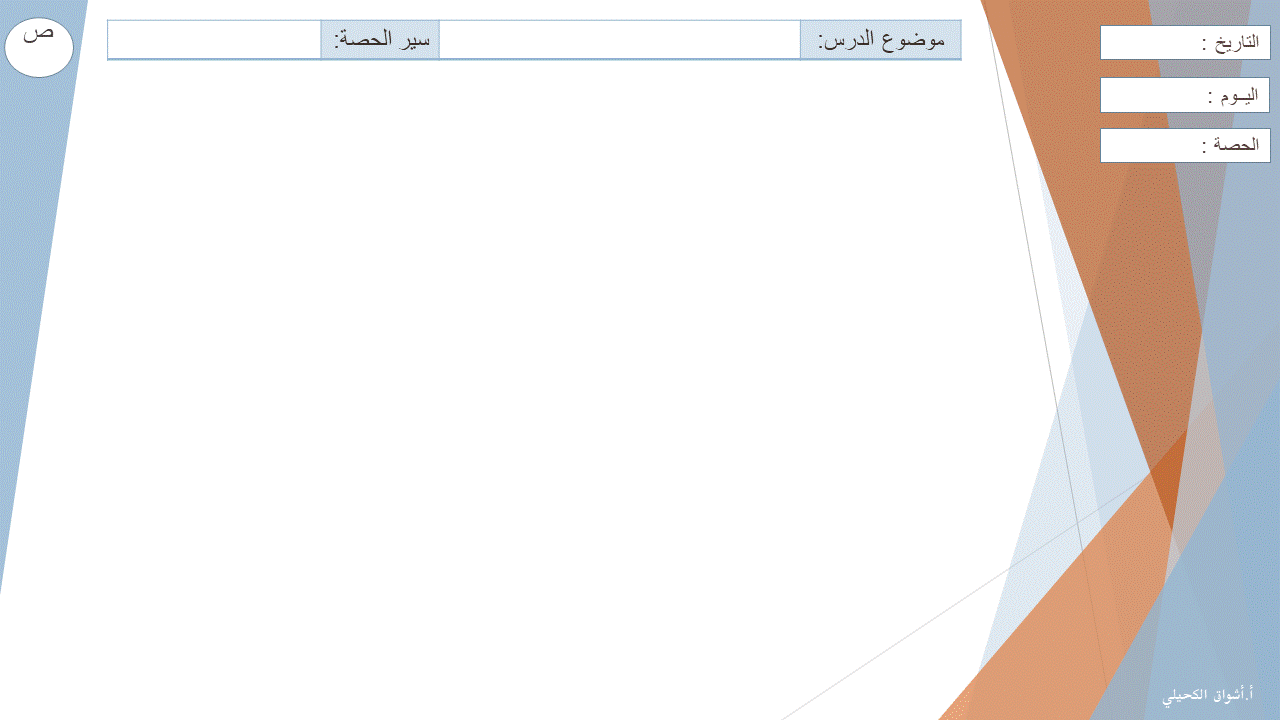 ص
المحتوى
القانون العام
1444/3/17
119
الخميس
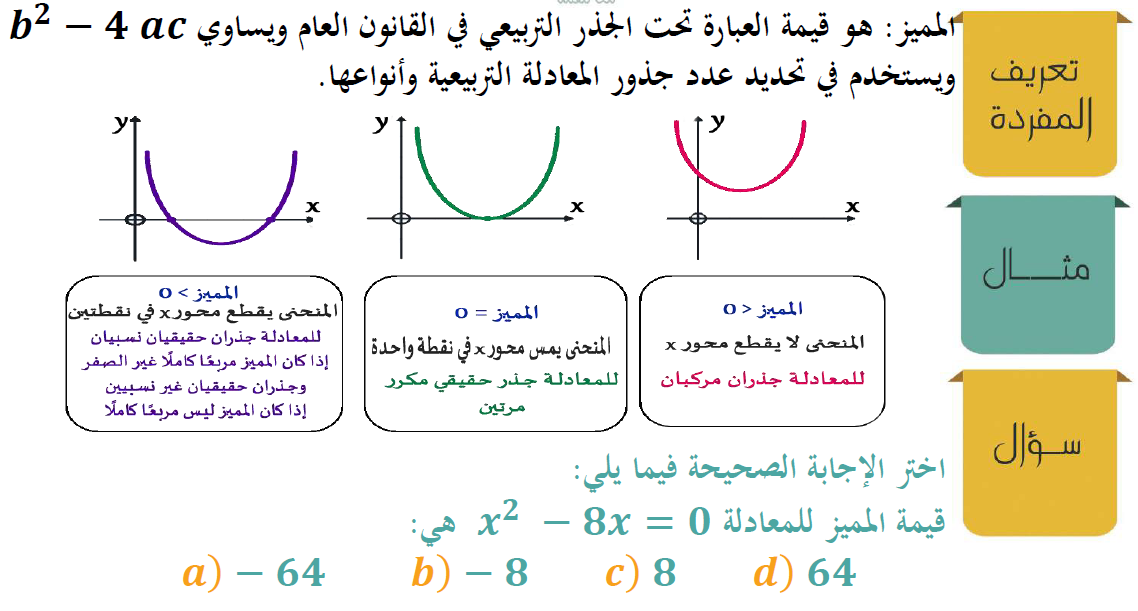 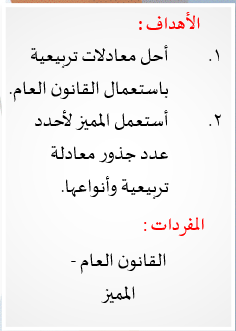 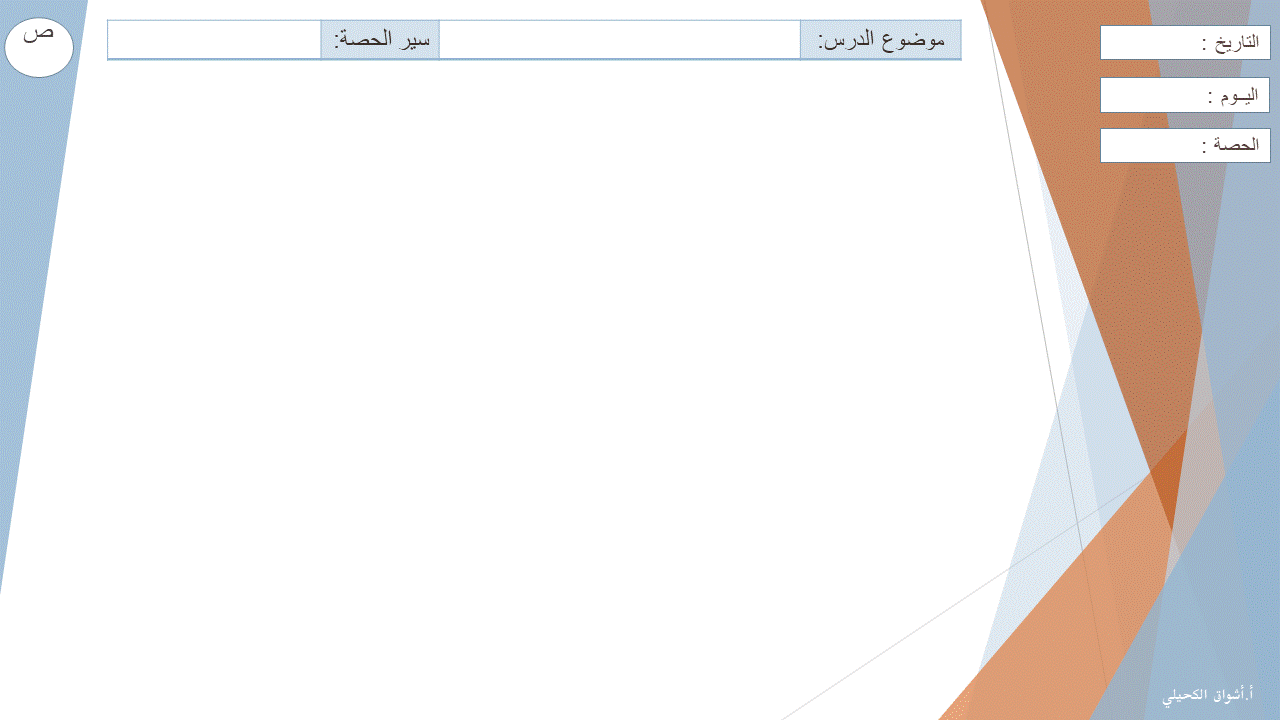 ص
المحتوى
القانون العام
1444/3/17
119
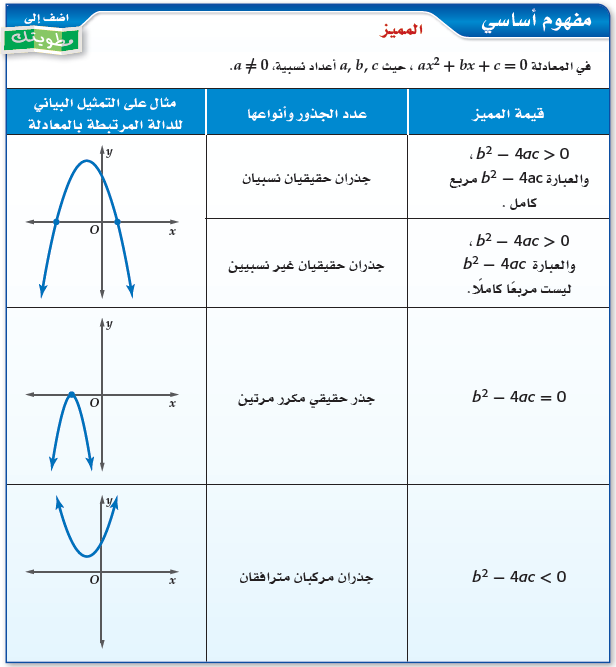 الخميس
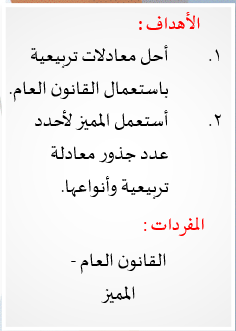 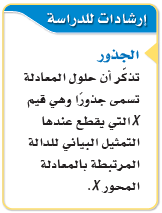 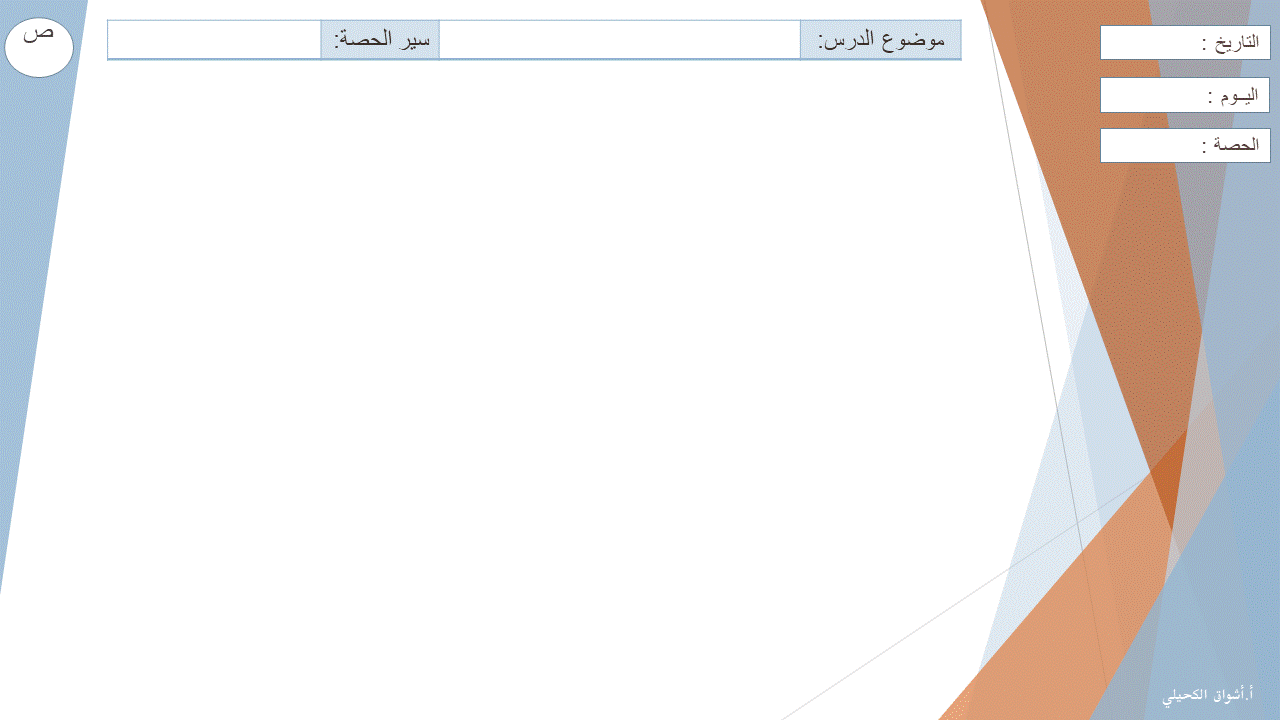 ص
التدريب
القانون العام
1444/3/17
119
الخميس
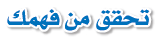 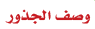 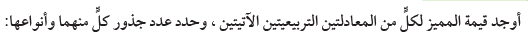 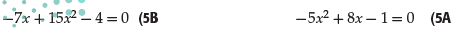 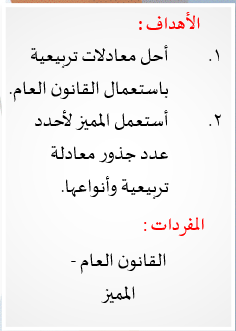 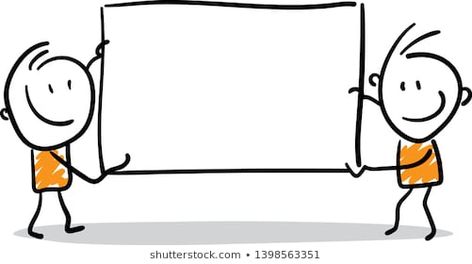 حل ثنائي
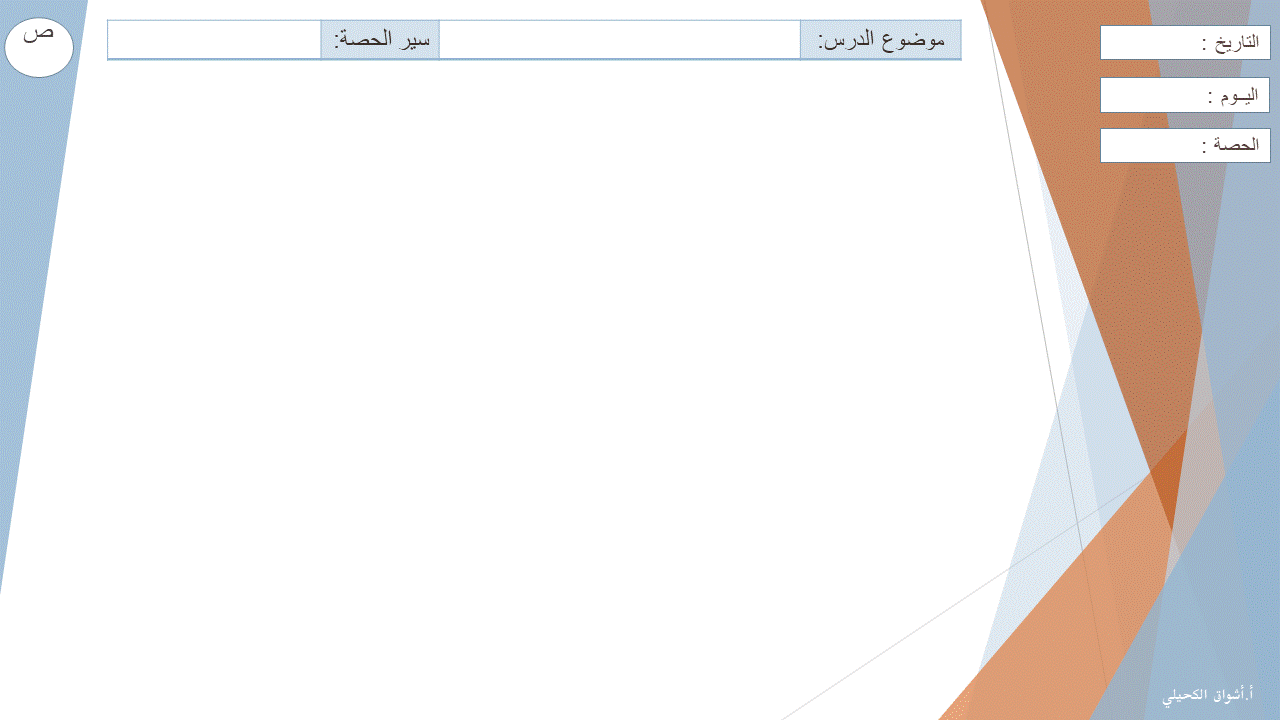 ص
التقويم
القانون العام
1444/3/17
120
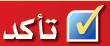 الخميس
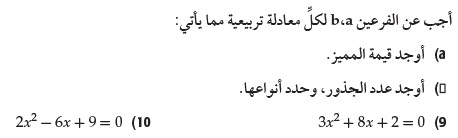 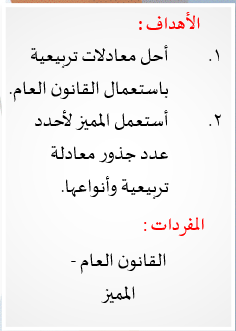 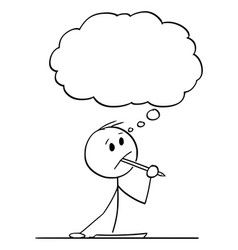 حل فردي
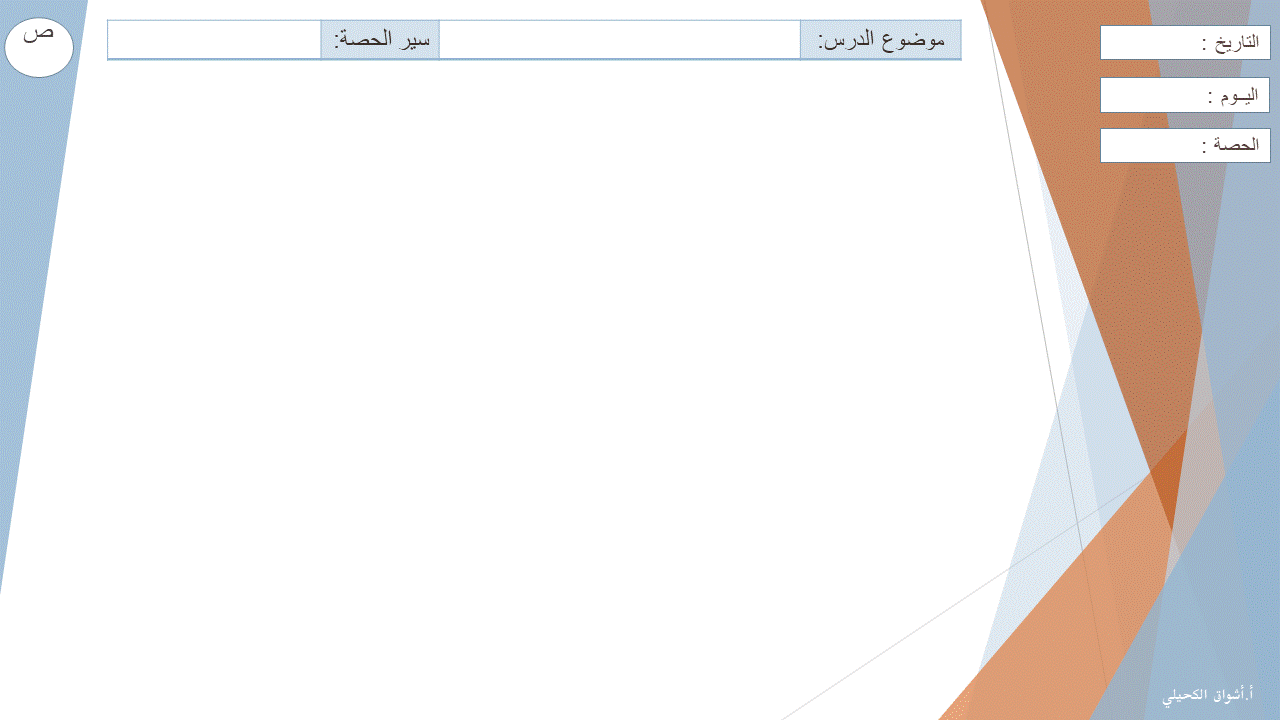 ص
التقويم
القانون العام
1444/3/17
122
الخميس
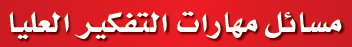 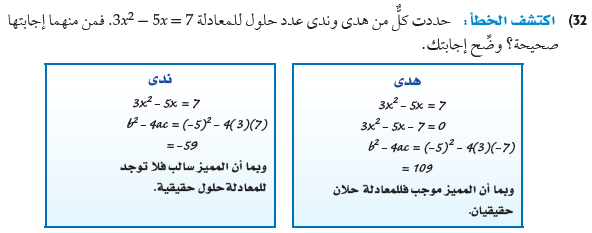 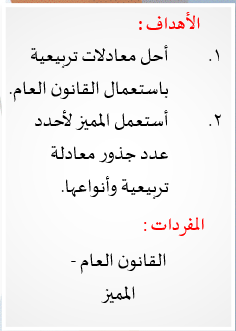 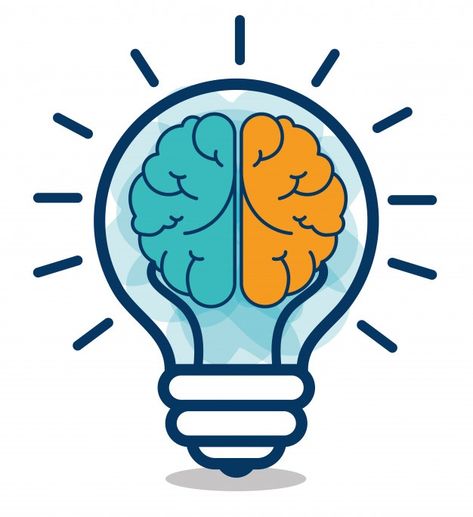 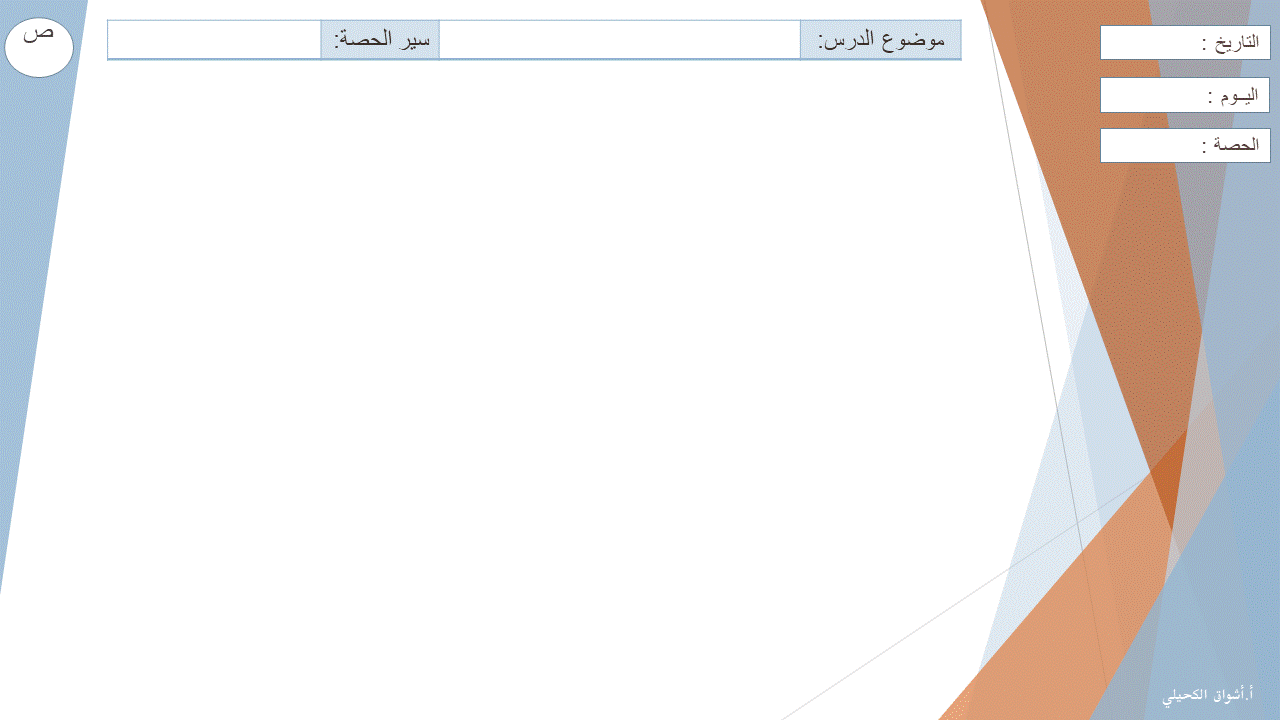 ص
إغلاق الدرس
القانون العام
1444/3/17
122
الخميس
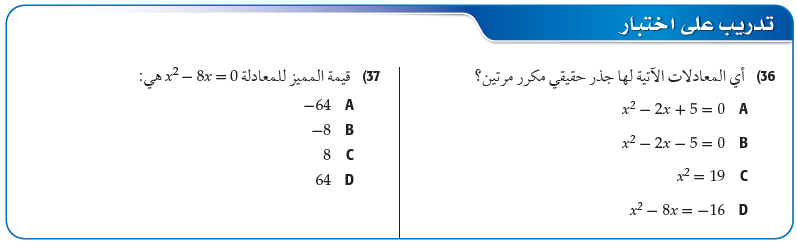 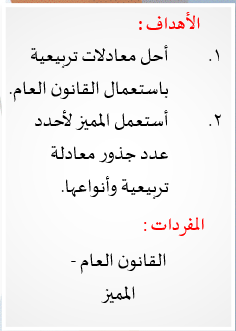 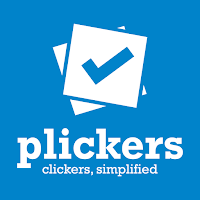 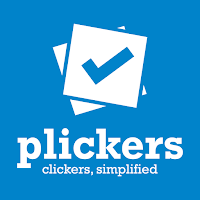 تقويم ختامي باستخدام برنامج plickers
تقويم ختامي باستخدام برنامج plickers
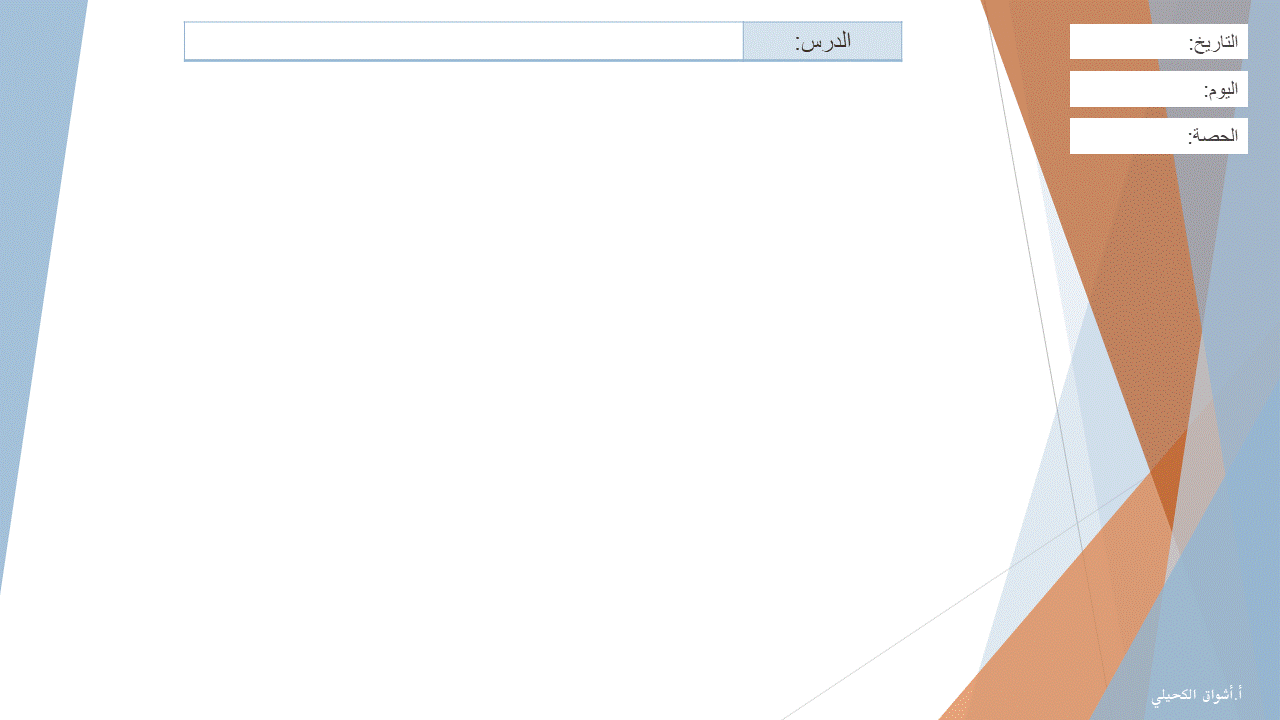 1444/3/17
القانون العام
الخميس
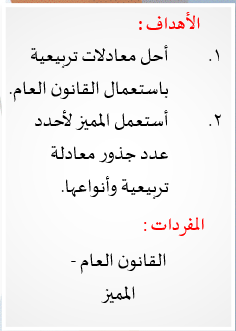 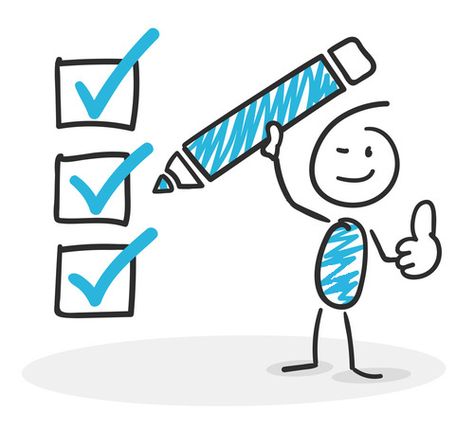 تم بحمد الله